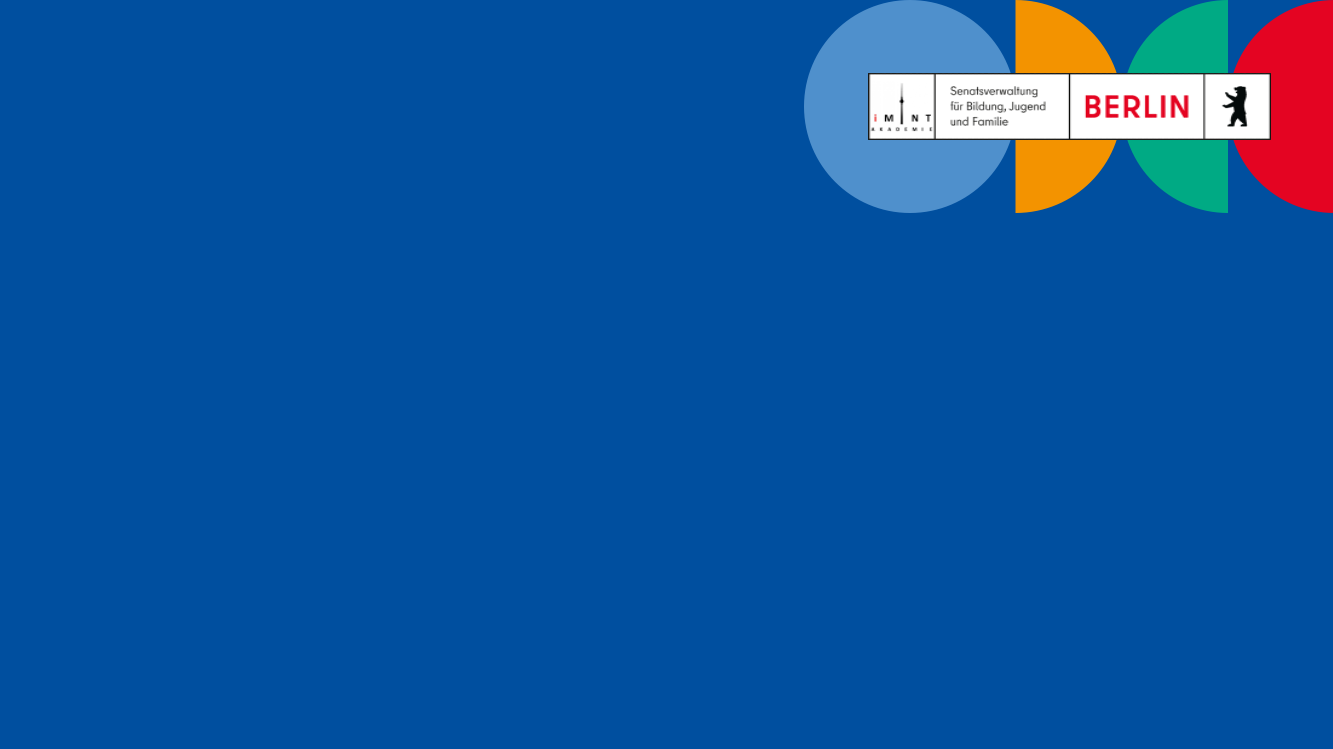 MSA-Vorbereitung
Station: Satz des Pythagoras
Aufgabe 1
Vorwissen
Karte 1
Rechtwinklige Dreiecke Erkennen
Aufgabe 1
Im Bild siehst Du fünf 
verschiedene Dreiecke, aber nur zwei sind
rechtwinklig. 
 
Gib an, welche zwei Dreiecke rechtwinklig 
sind, und zeichne den rechten Winkel ein.  

Dreieck __________ und Dreieck ________ sind 
rechtwinklig.
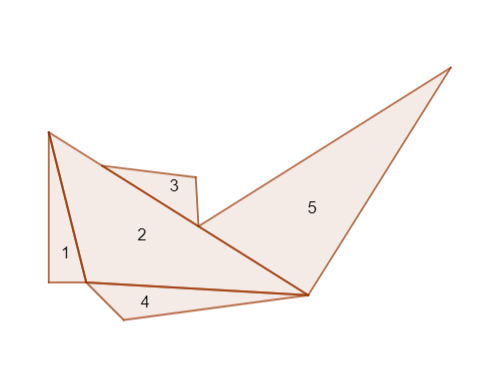 Satz des Pythagoras
Aufgabe 1
Vorwissen
Karte 1
Aufgabe 1












                Dreieck 1 und Dreieck 5 sind rechtwinklig.
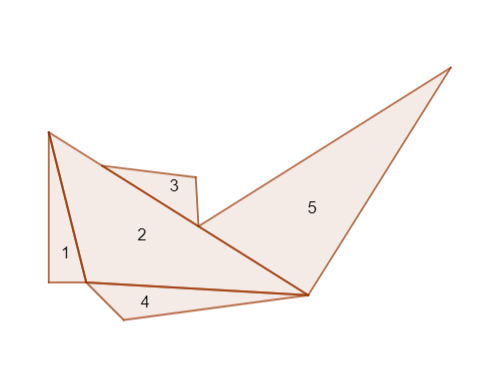 Satz des Pythagoras
Aufgabe 2
Vorwissen
Karte 2
Arten von Dreiecken
Aufgabe 1
Ordne jedem Dreieck eine passende Bezeichnung und Eigenschaft zu, indem Du die drei zusammengehörigen Felder in derselben Farbe markierst.
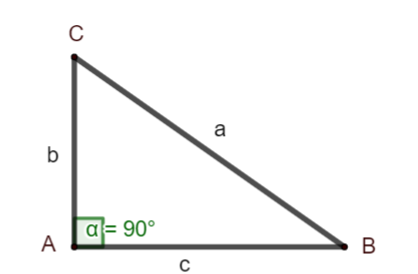 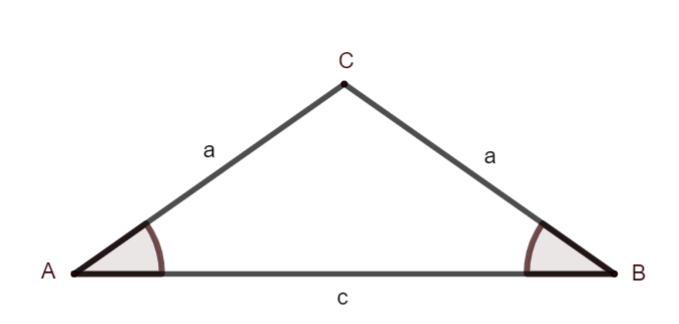 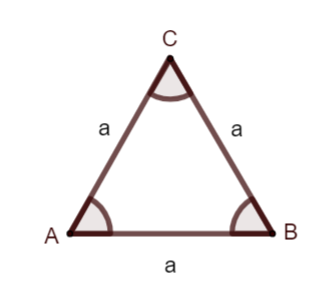 Satz des Pythagoras
Aufgabe 2
Vorwissen
Karte 2
Aufgabe 1
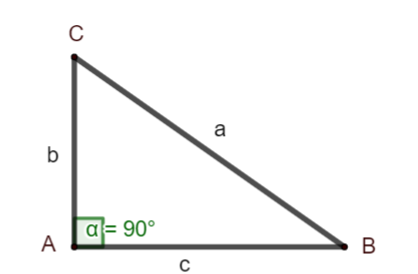 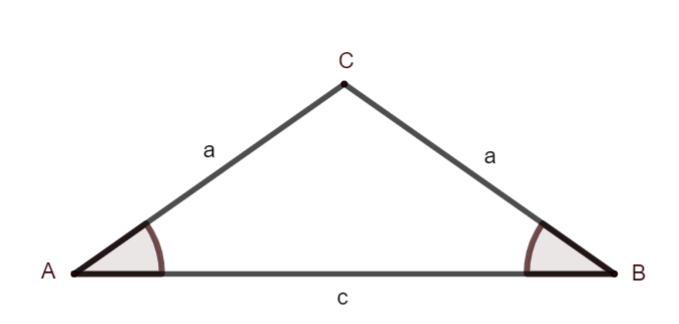 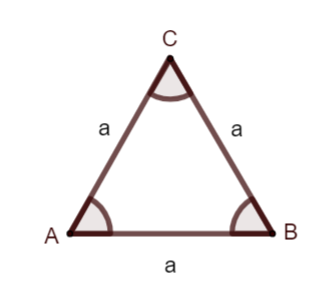 Satz des Pythagoras
Aufgabe 3
Vorwissen
Karte 3
Formel zum Satz des Pythagoras
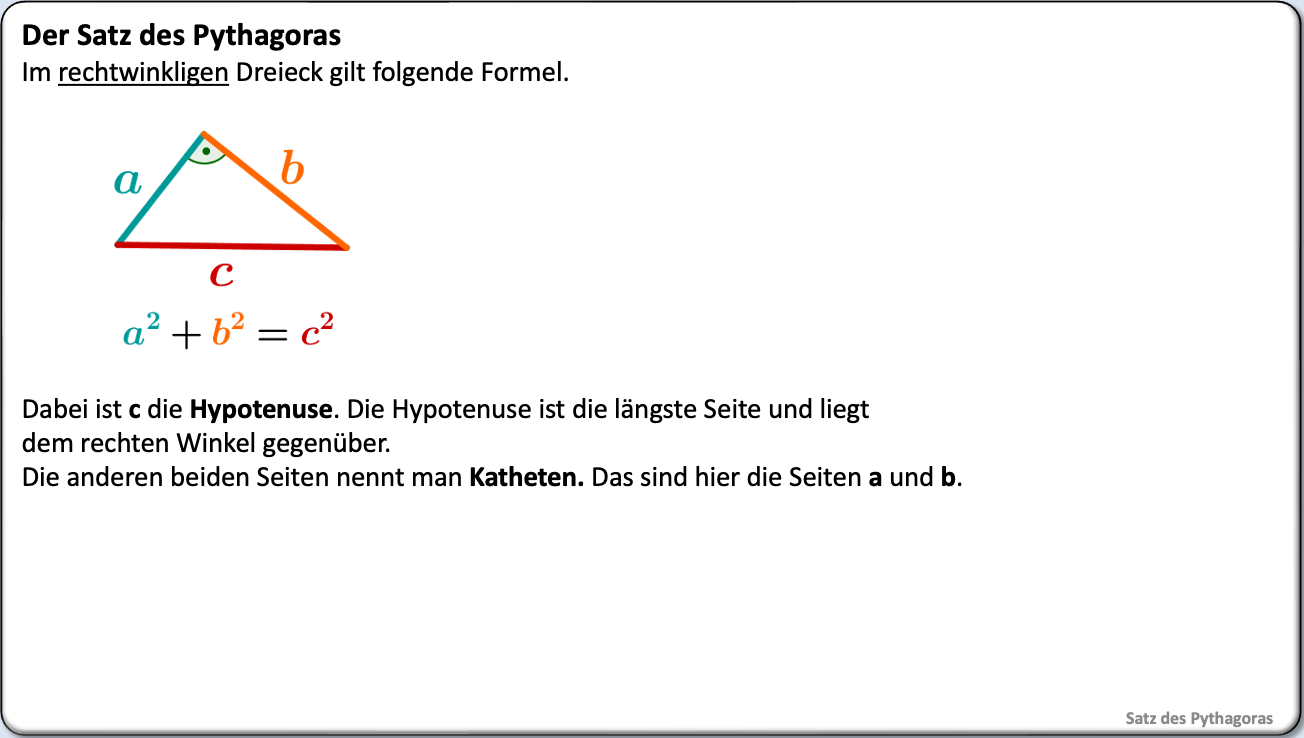 Aufgabe 1
Markiere die Hypotenuse rot und die Katheten grün. 
Gib für jedes Dreieck die Gleichung nach dem Satz des Pythagoras an.
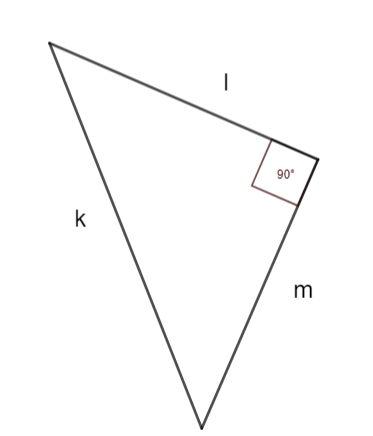 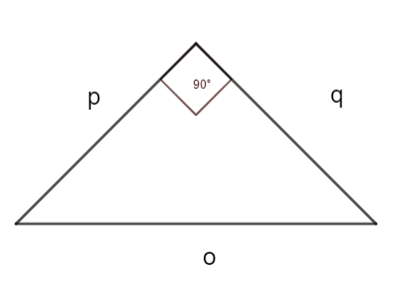 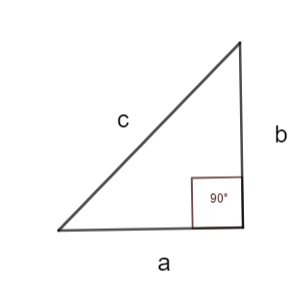 1
Satz des Pythagoras
Aufgabe 3
Vorwissen
Karte 3
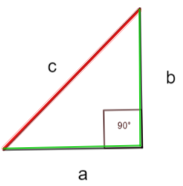 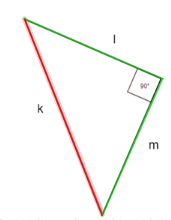 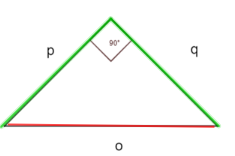 Satz des Pythagoras
Aufgabe 3
Vorwissen
Karte 4
Eigenschaften rechtwinkliger Dreiecke
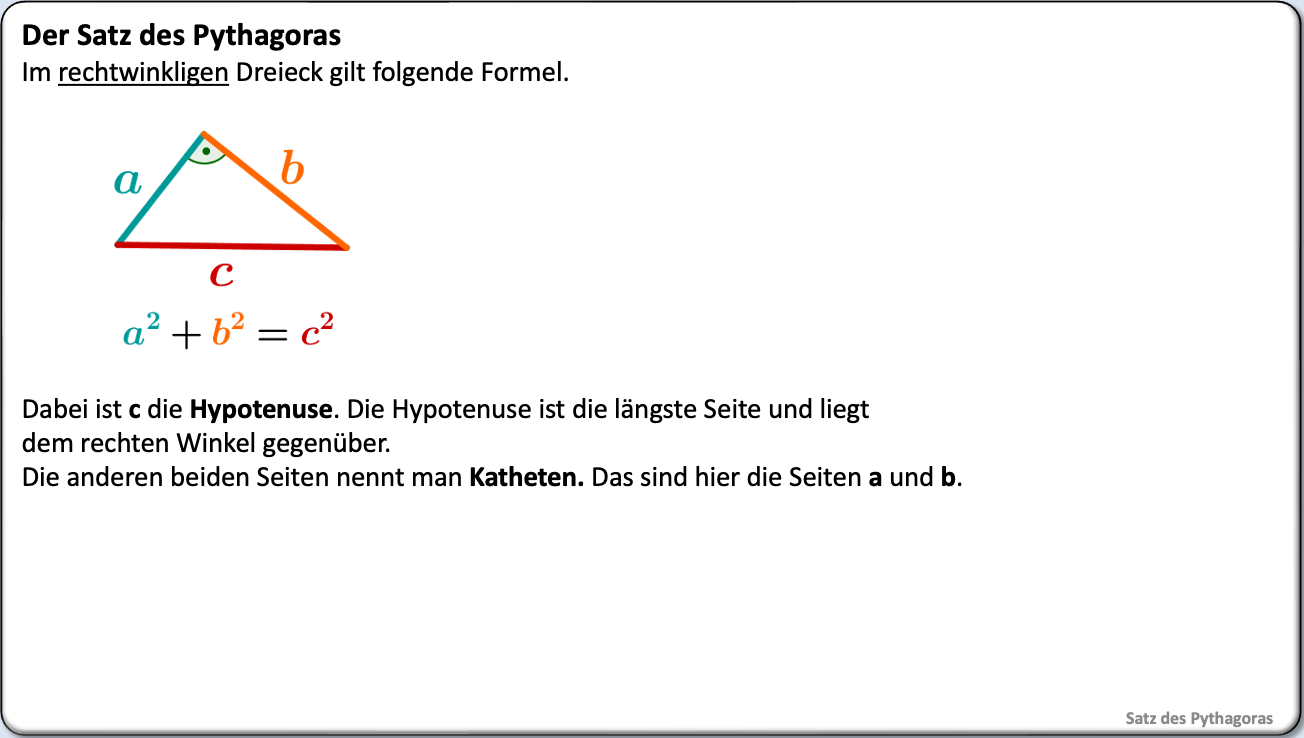 Aufgabe 1
Kreuze an, ob folgende Aussagen wahr oder falsch sind. Korrigiere falsche Aussagen.
1
Satz des Pythagoras
Aufgabe 4
Vorwissen
Karte 4
Aufgabe 1
Kreuze an, ob folgende Aussagen wahr oder falsch sind. Korrigiere falsche Aussagen.
Satz des Pythagoras
Grundniveau
Karte 1
Länge der Hypotenuse berechnen
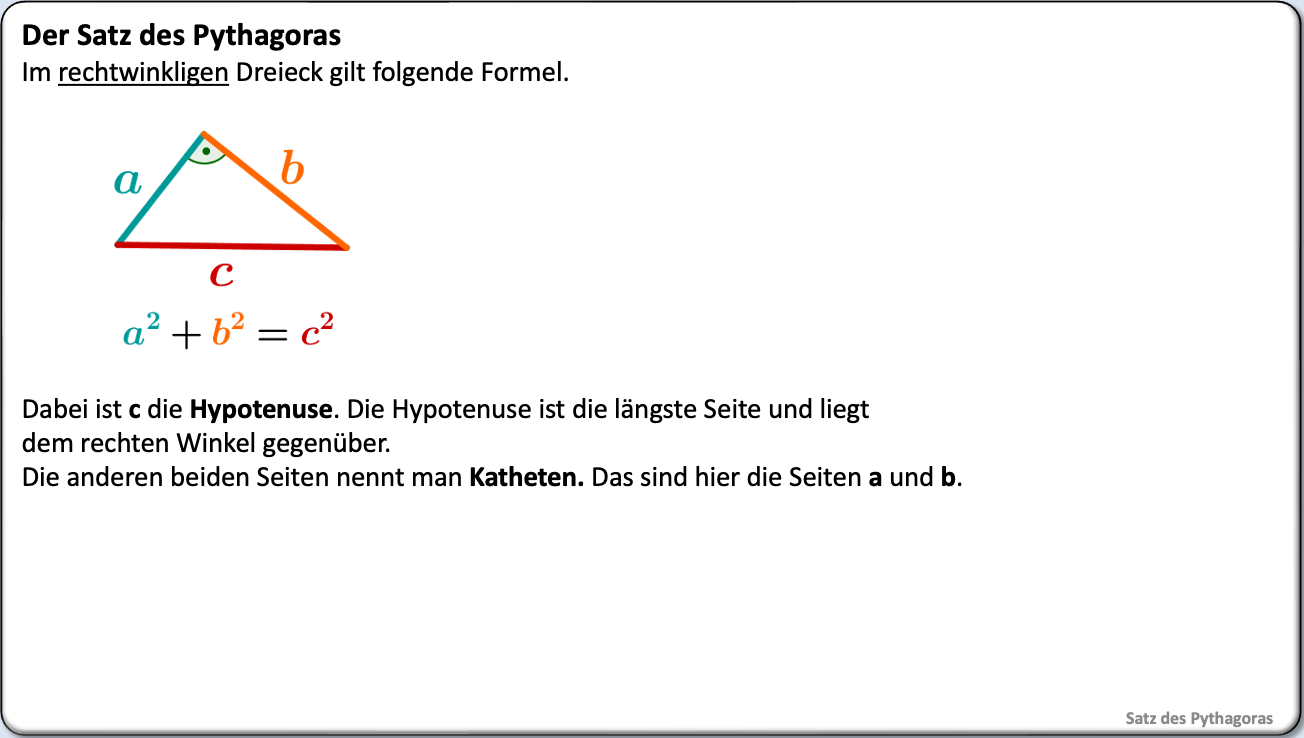 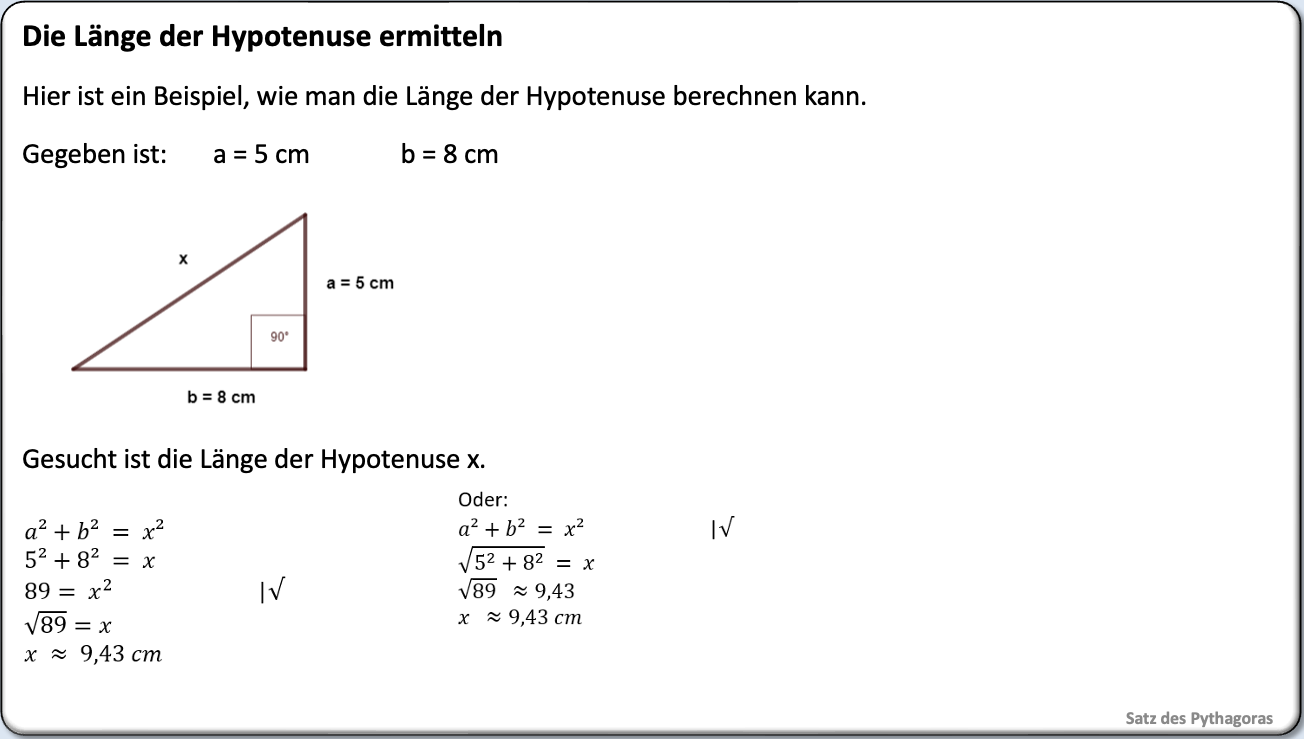 Aufgabe 1 
Berechne die Länge der Hypotenuse c.

 a) 					b)
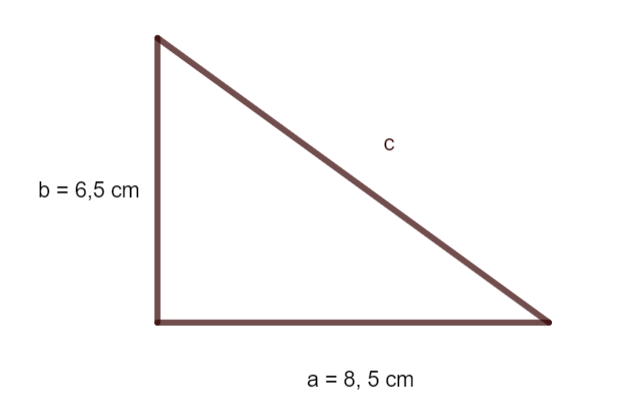 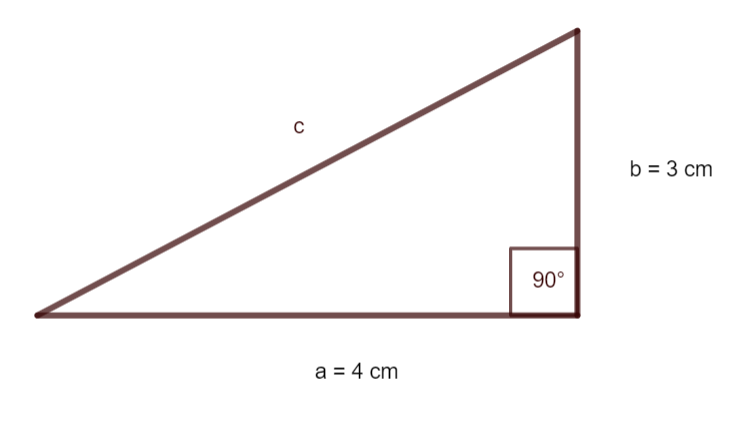 1
2
Satz des Pythagoras
Grundniveau
Karte 1
Aufgabe 1
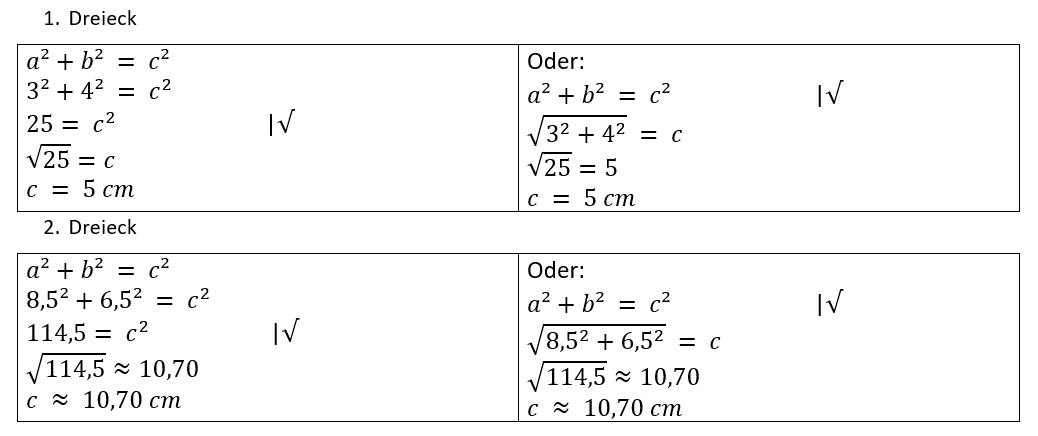 x
Satz des Pythagoras
Grundniveau
Karte 2
Länge der Kathete berechnen
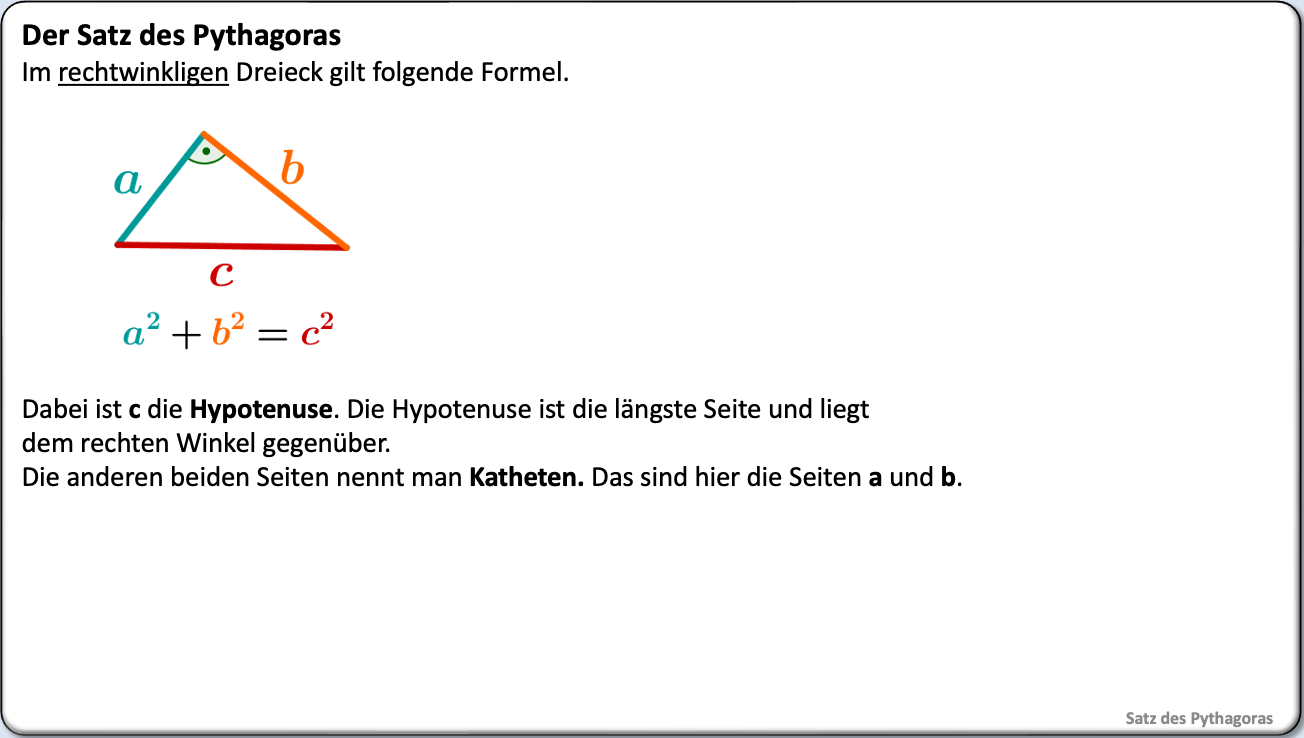 Aufgabe 1 
Berechne die Länge der Kathete a.

 a) 					b)
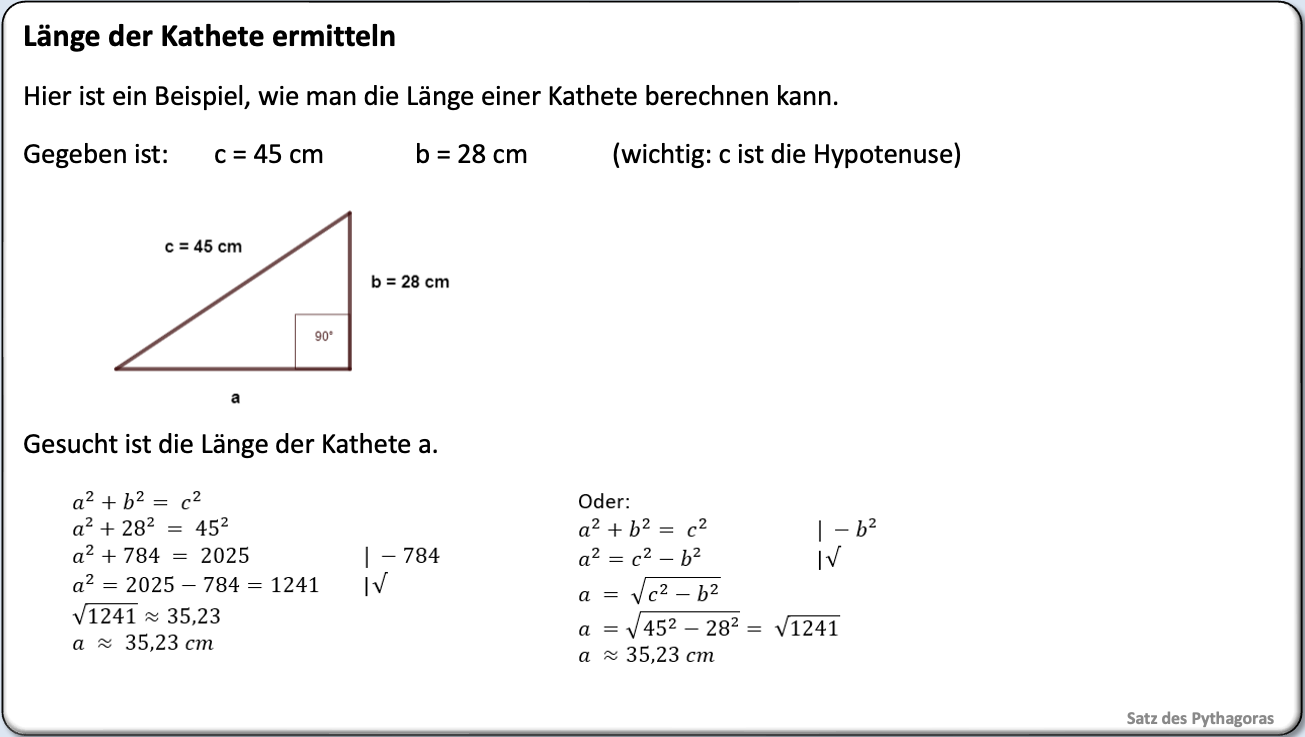 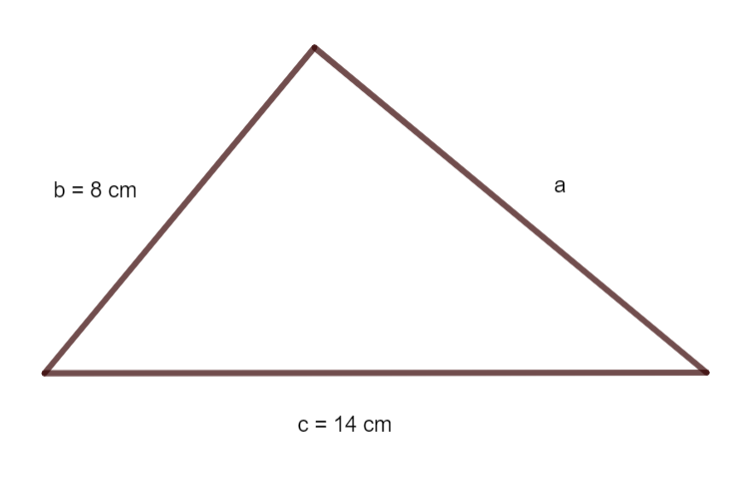 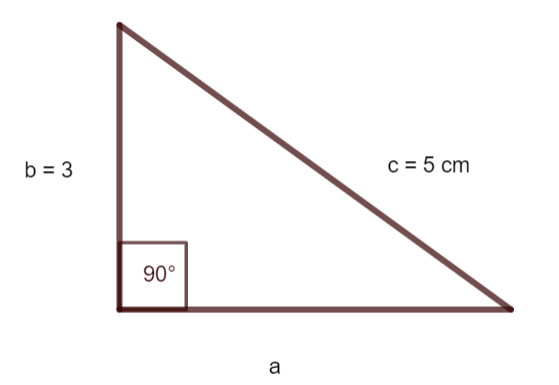 1
3
Satz des Pythagoras
Grundniveau
Karte 2
Aufgabe 1
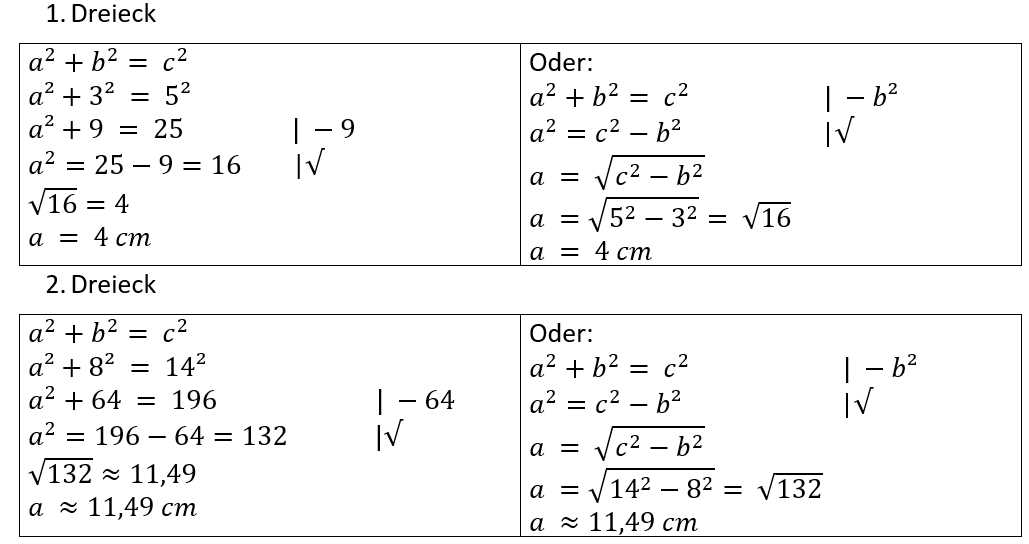 x
Satz des Pythagoras
Grundniveau
Karte 3
Länge einer Diagonalen Berechnen
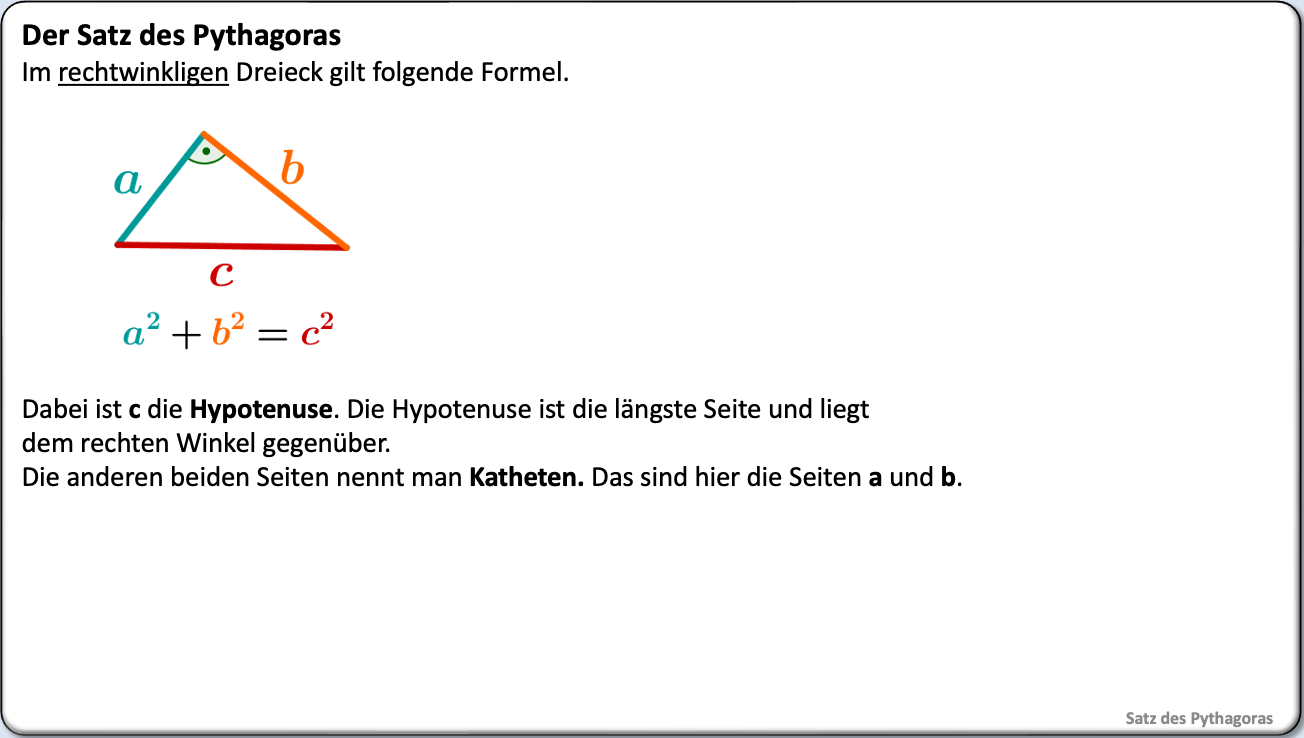 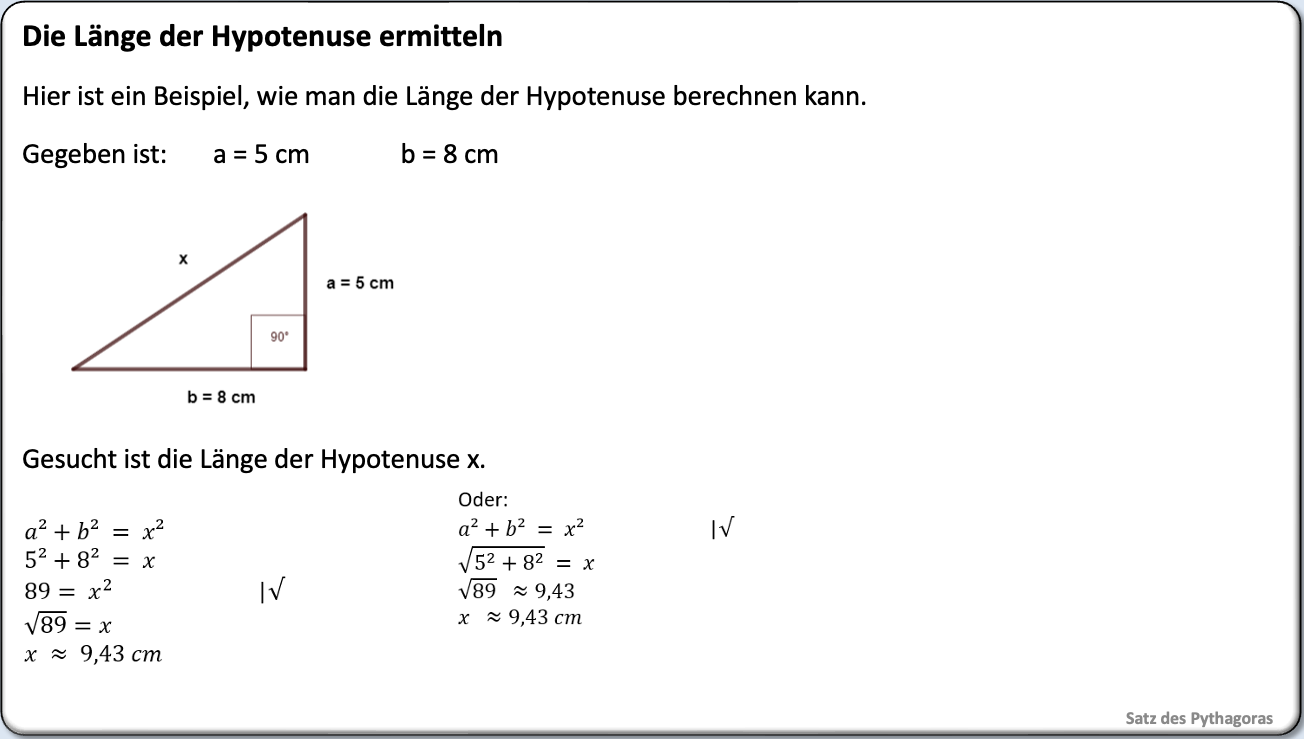 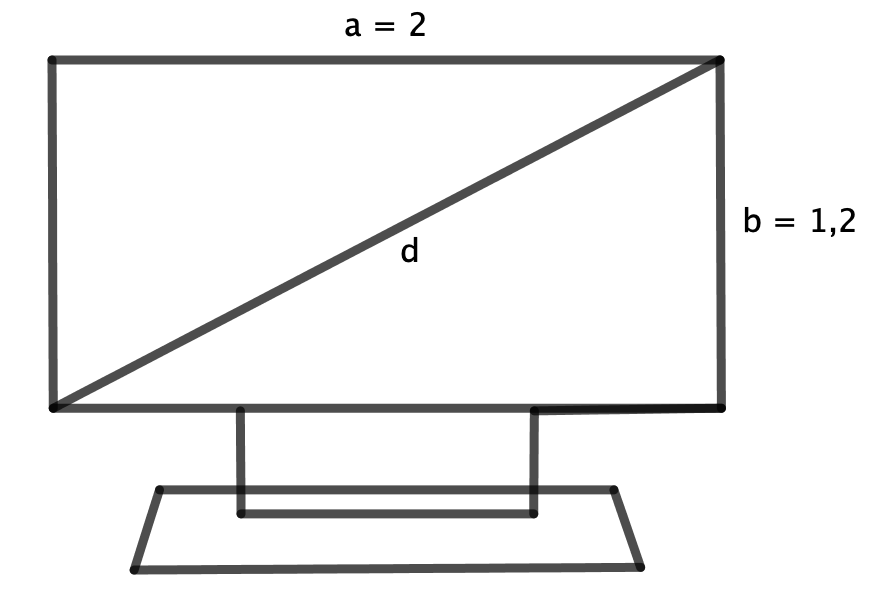 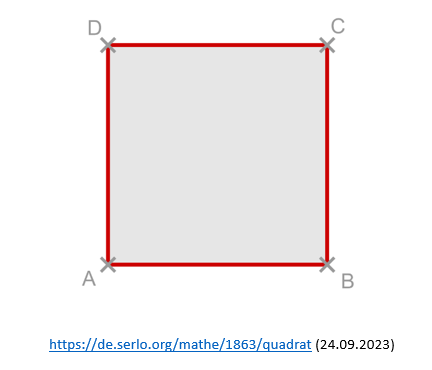 1
2
Satz des Pythagoras
Grundniveau
Karte 3
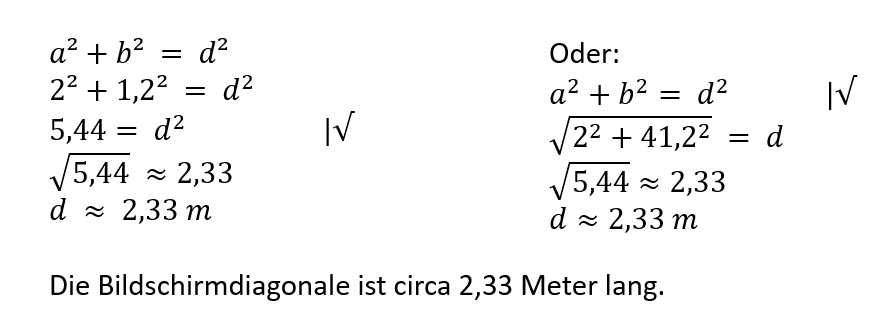 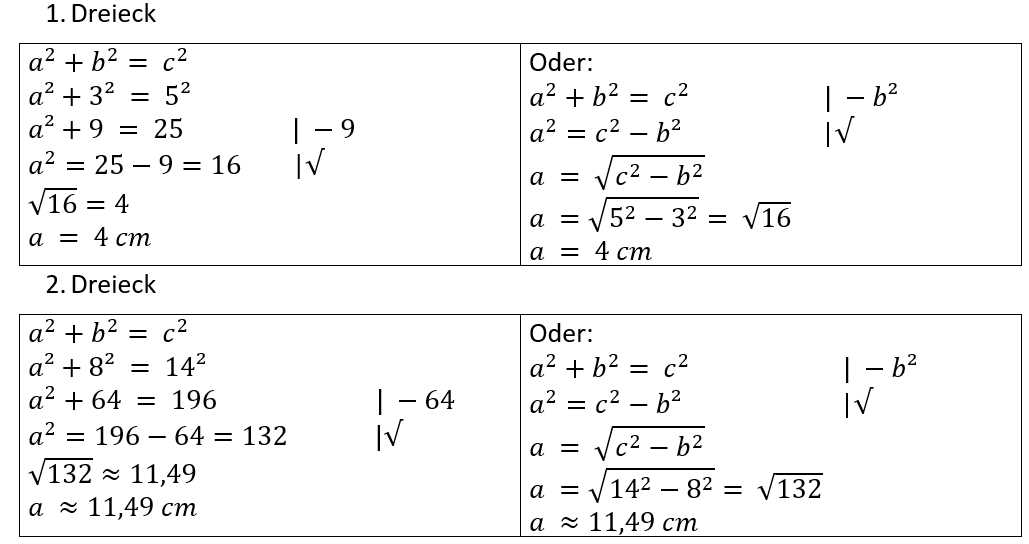 x
Satz des Pythagoras
Satz des Pythagoras
Grundniveau
Karte 4
Länge einer Diagonalen Berechnen
Aufgabe 1 
Eine Leiter ist 3,5 m lang. Sie wird gegen eine Hauswand gelehnt. Berechne, wie hoch die Leiter reicht.
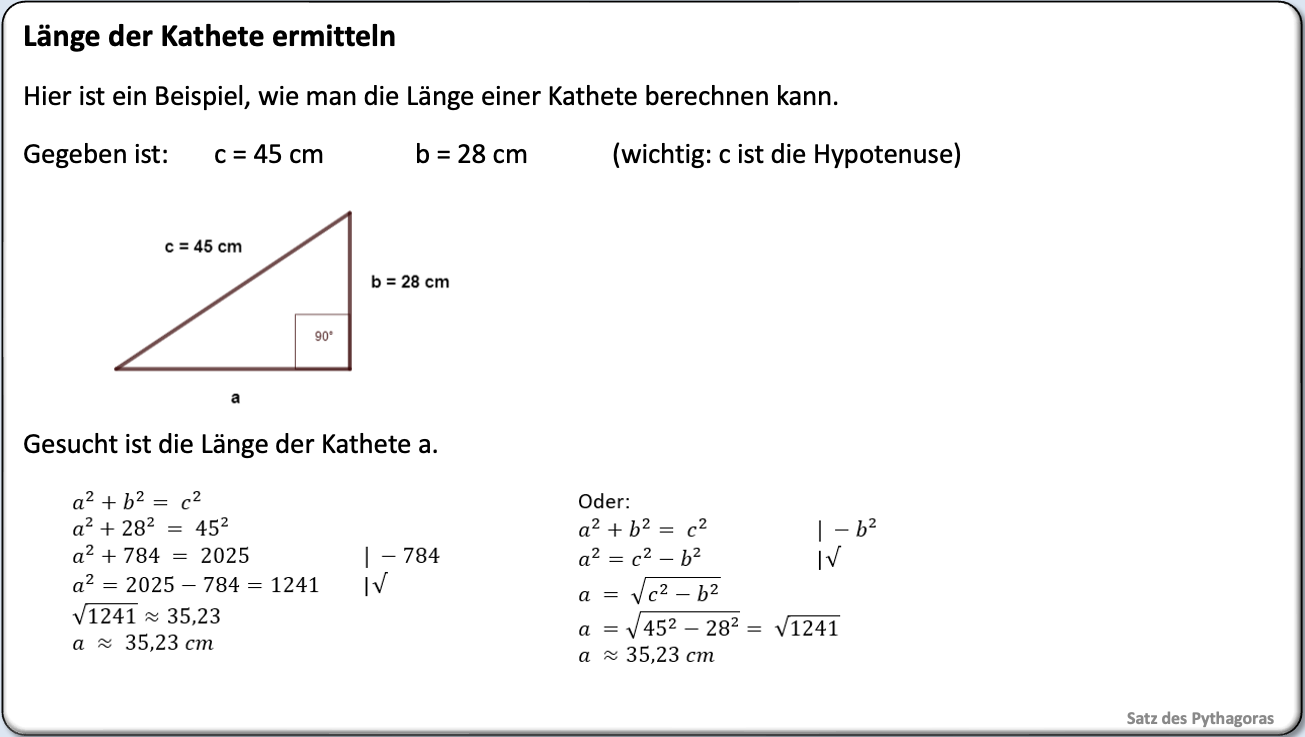 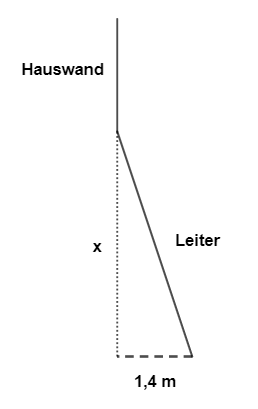 3
Satz des Pythagoras
Grundniveau
Karte 4
Aufgabe 1
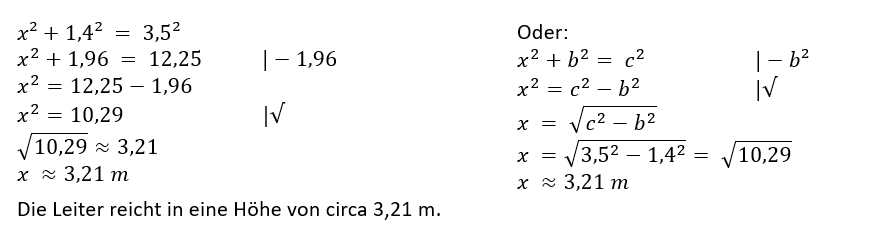 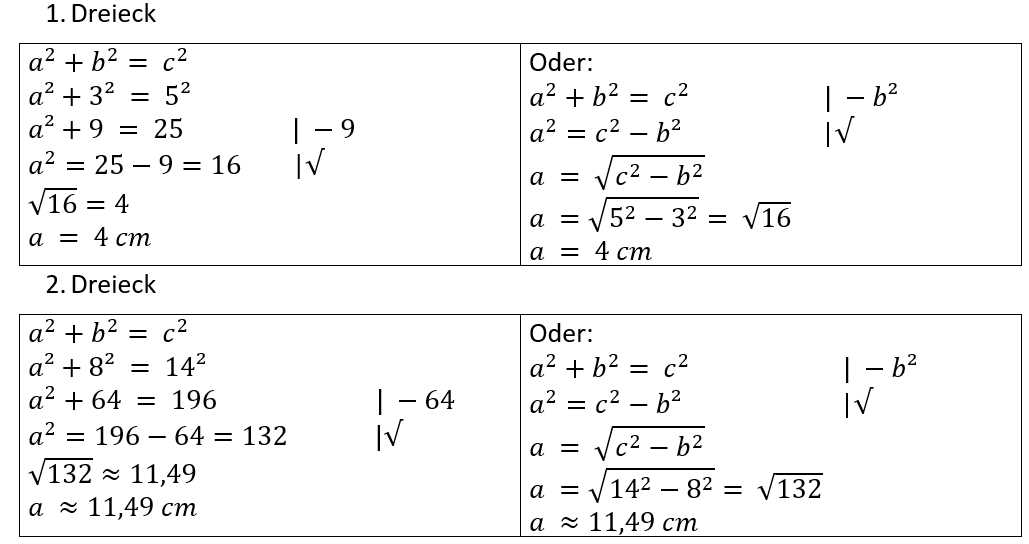 x
Satz des Pythagoras
Satz des Pythagoras
Grundniveau
Karte 5
Gleichungen interpretieren
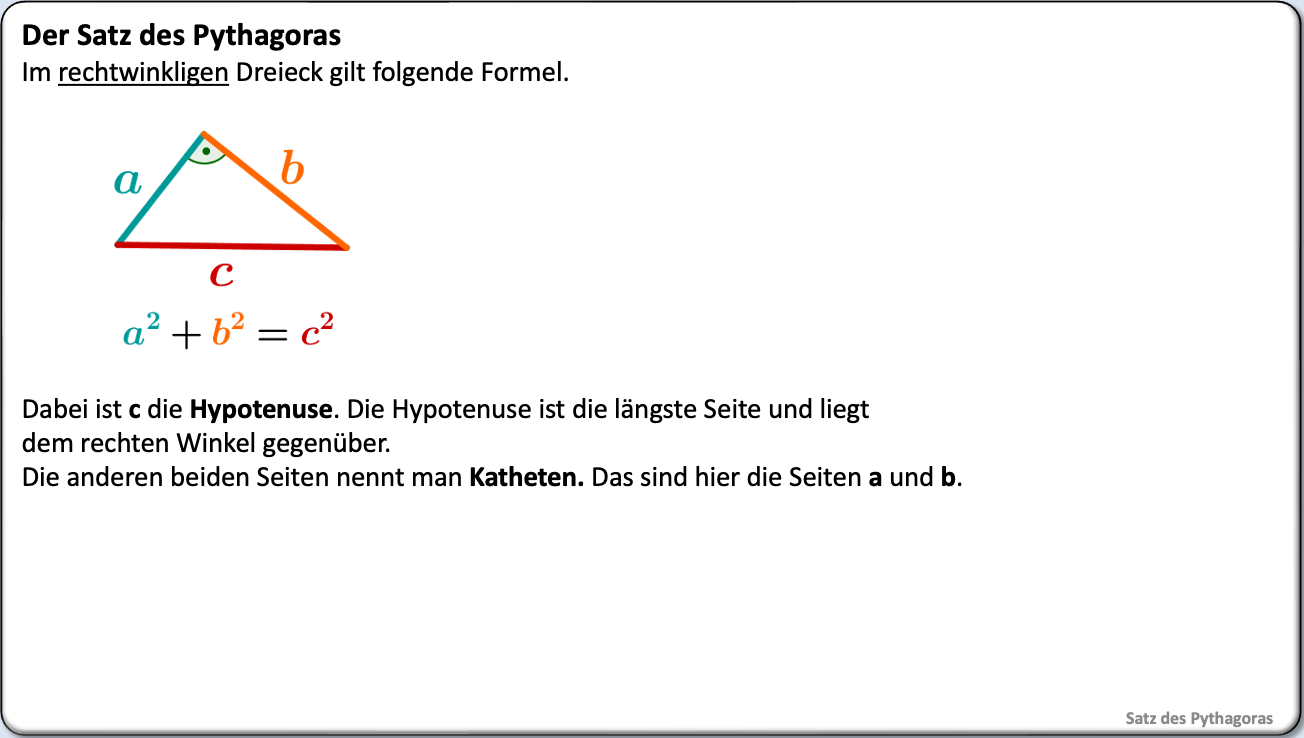 Aufgabe 1 [vgl. MSA 2018 Basisaufgabe]
Kreuze an, welche Gleichung zur Berechnung der Seitenlänge a geeignet ist.
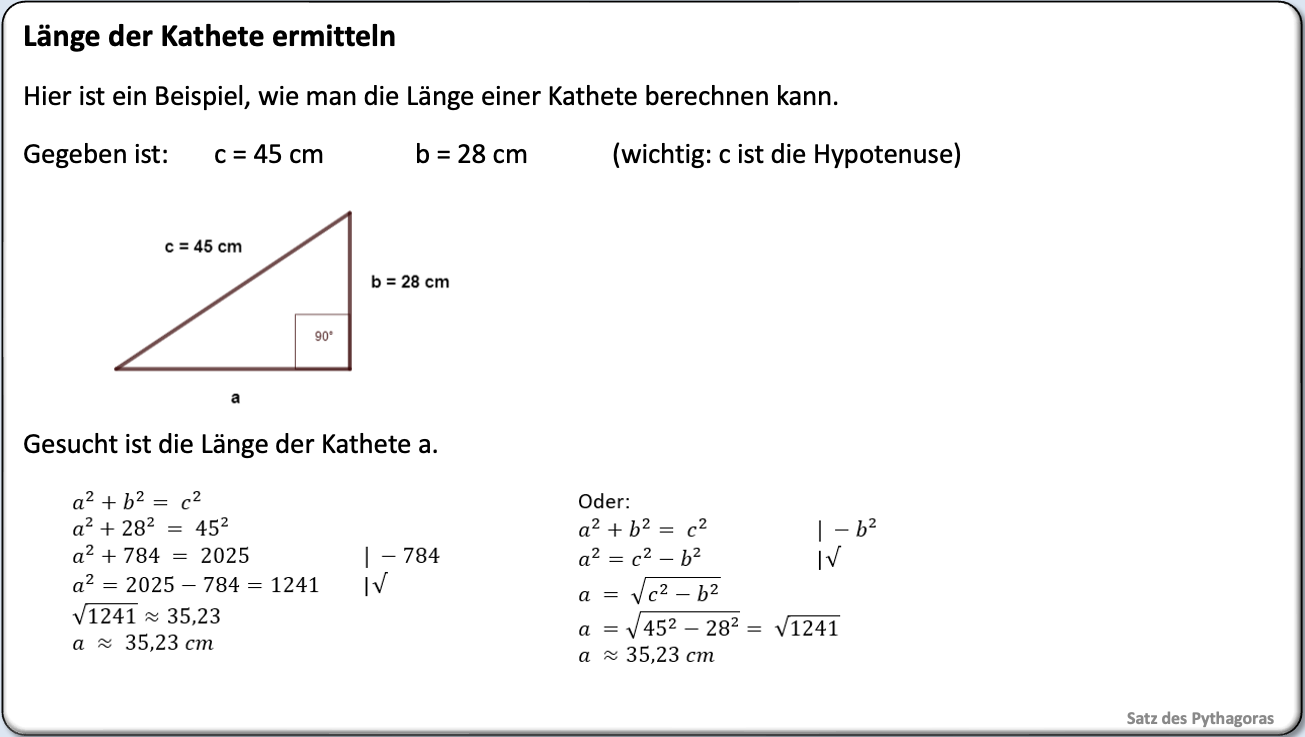 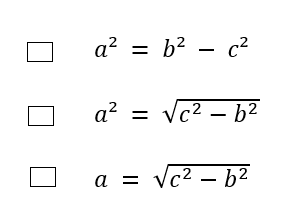 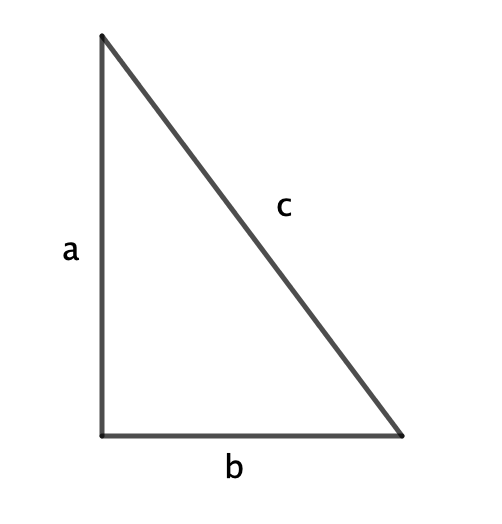 1
3
Satz des Pythagoras
Grundniveau
Karte 5
Aufgabe 1 [vgl. MSA 2018 Basisaufgabe]
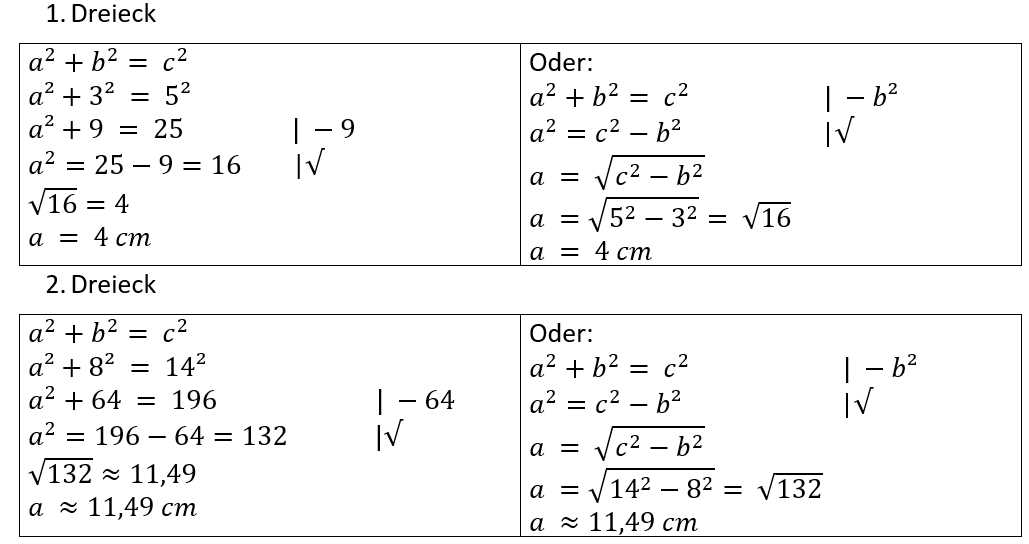 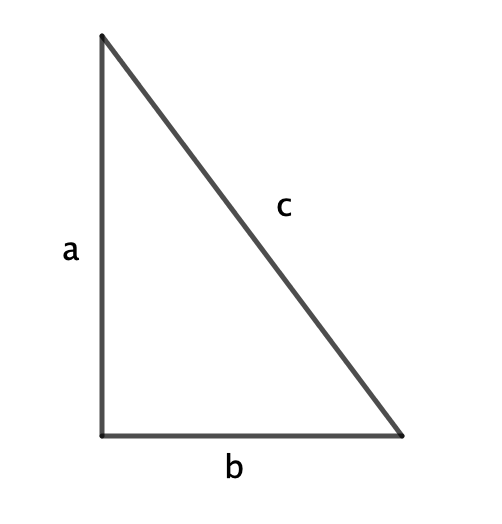 x
Satz des Pythagoras
Satz des Pythagoras
Grundniveau
Karte 6
Anwendungsaufgaben
Aufgabe 1
Ein Funkmast wird von zwei gleichlangen Seilen gesichert. Ein Seil ist 152 Meter lang. 
Berechne die Höhe der oberen Seilbefestigung.
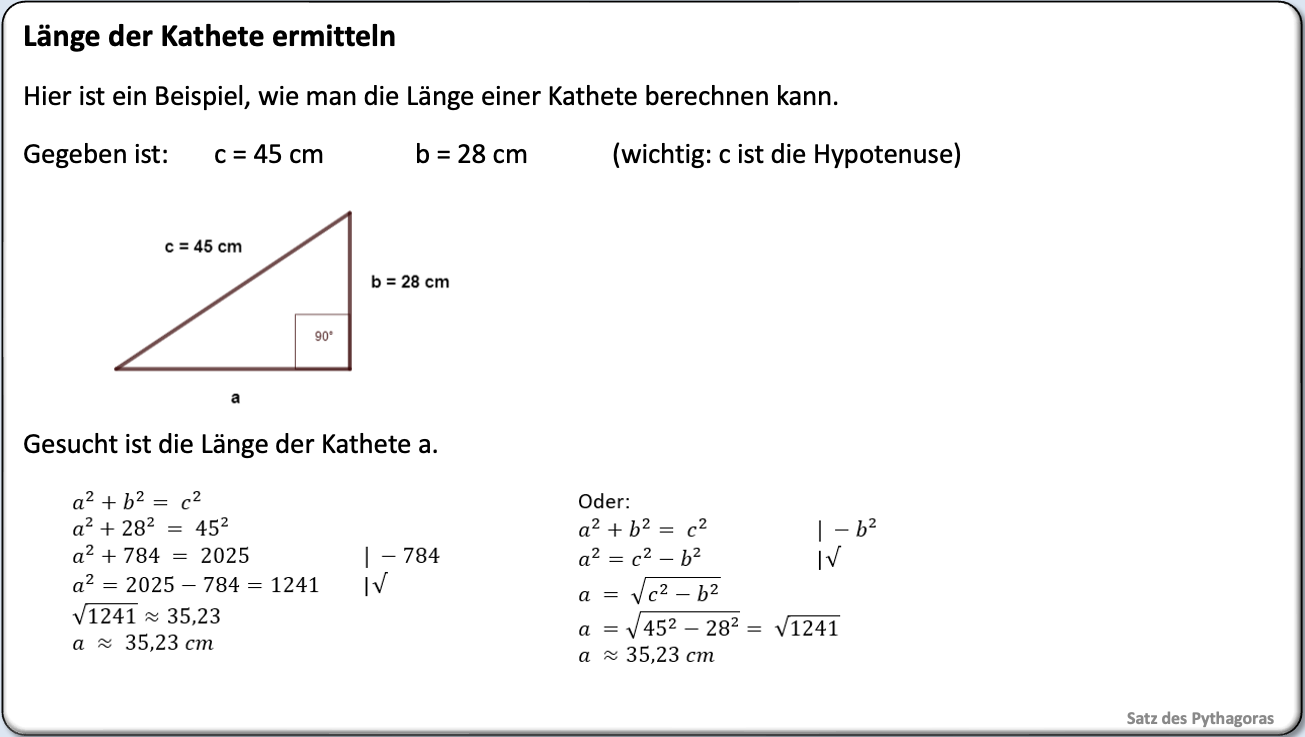 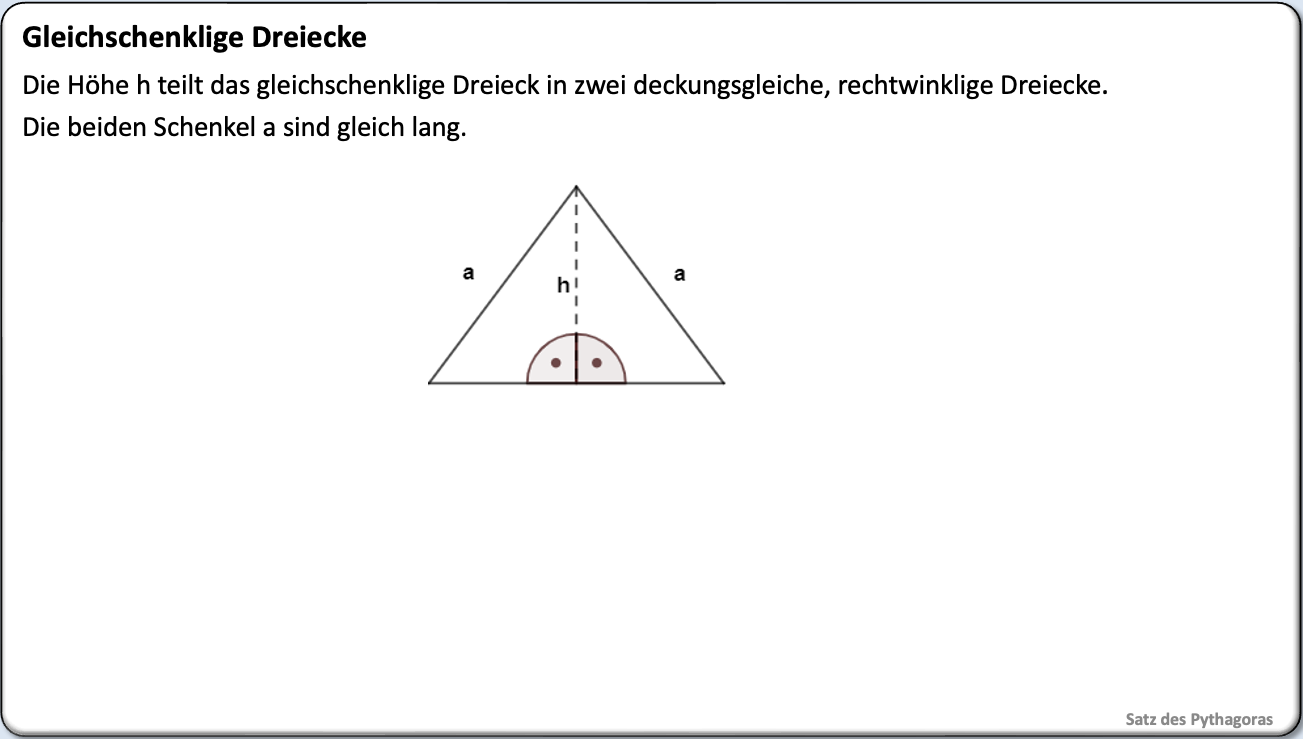 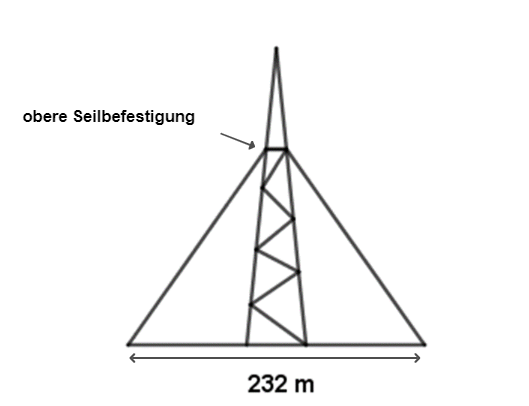 3
4
Satz des Pythagoras
Grundniveau
Karte 6
Aufgabe 1
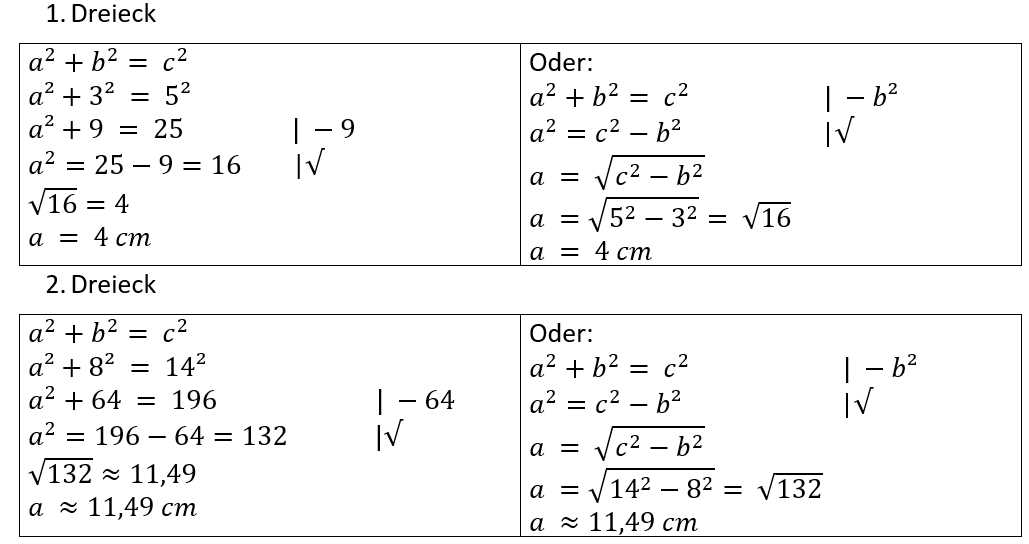 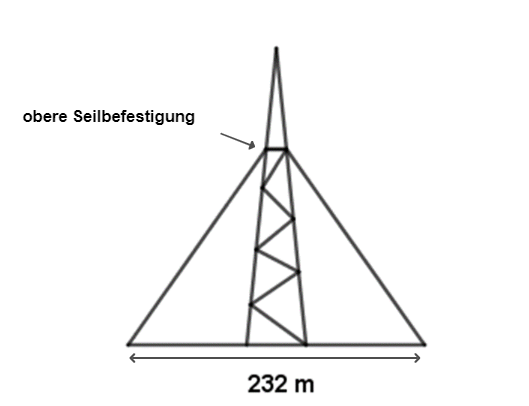 x
Satz des Pythagoras
Satz des Pythagoras
Grundniveau
Karte 7
Anwendungsaufgaben
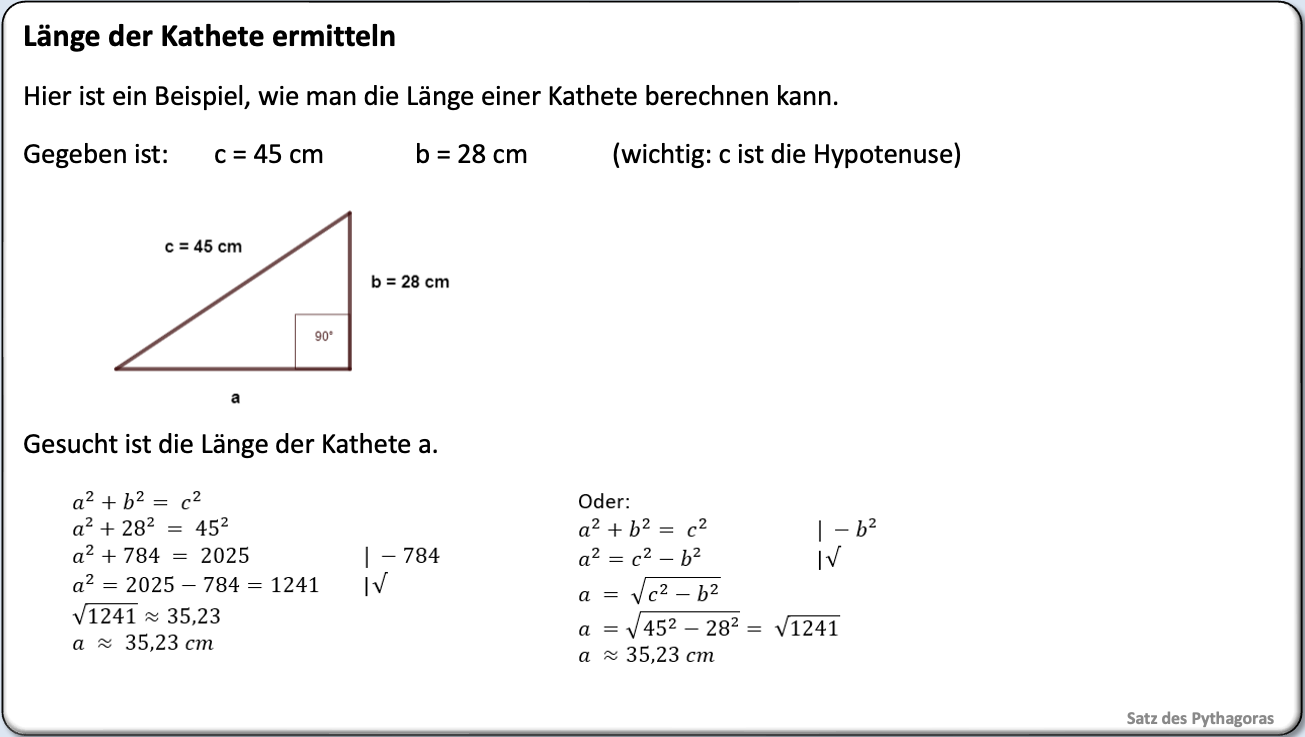 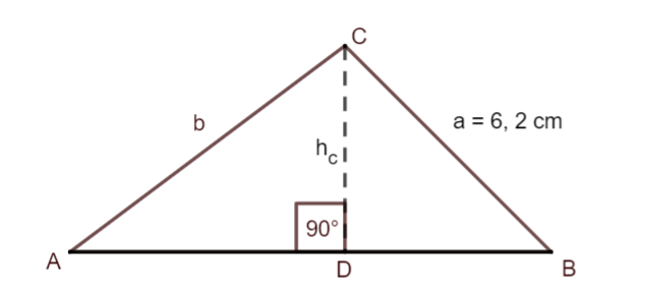 3
Satz des Pythagoras
Grundniveau
Karte 7
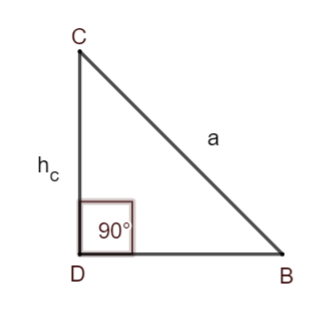 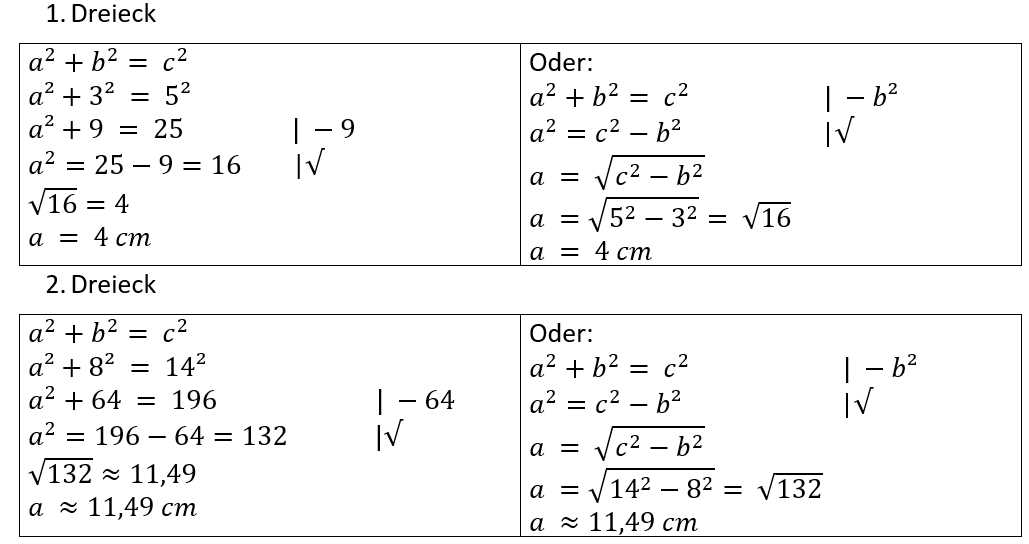 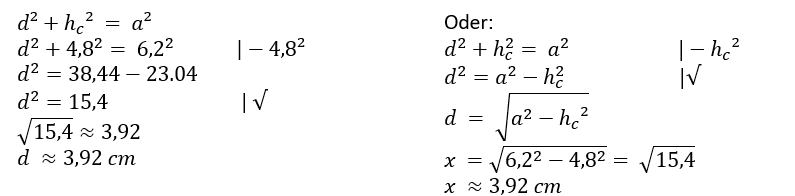 x
Satz des Pythagoras
Satz des Pythagoras
Grundniveau
Karte 8
Der Satz des Pythagoras in Körpern
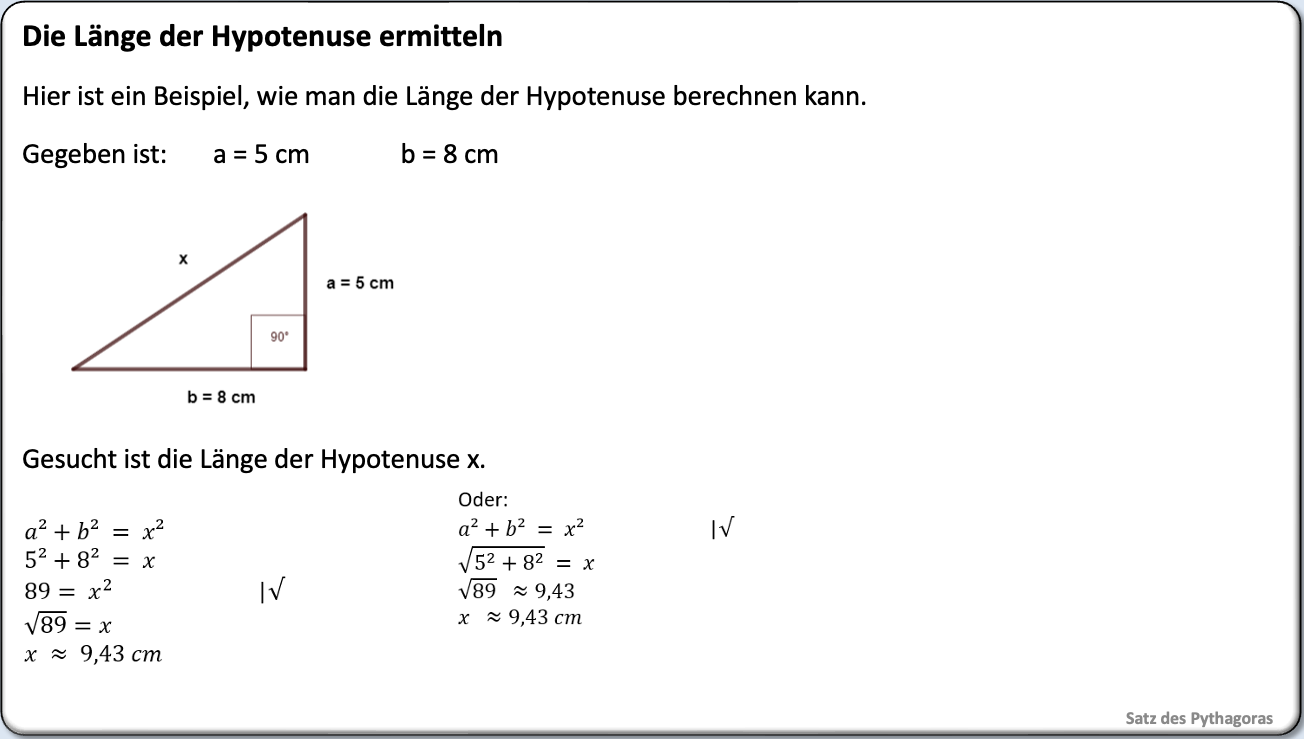 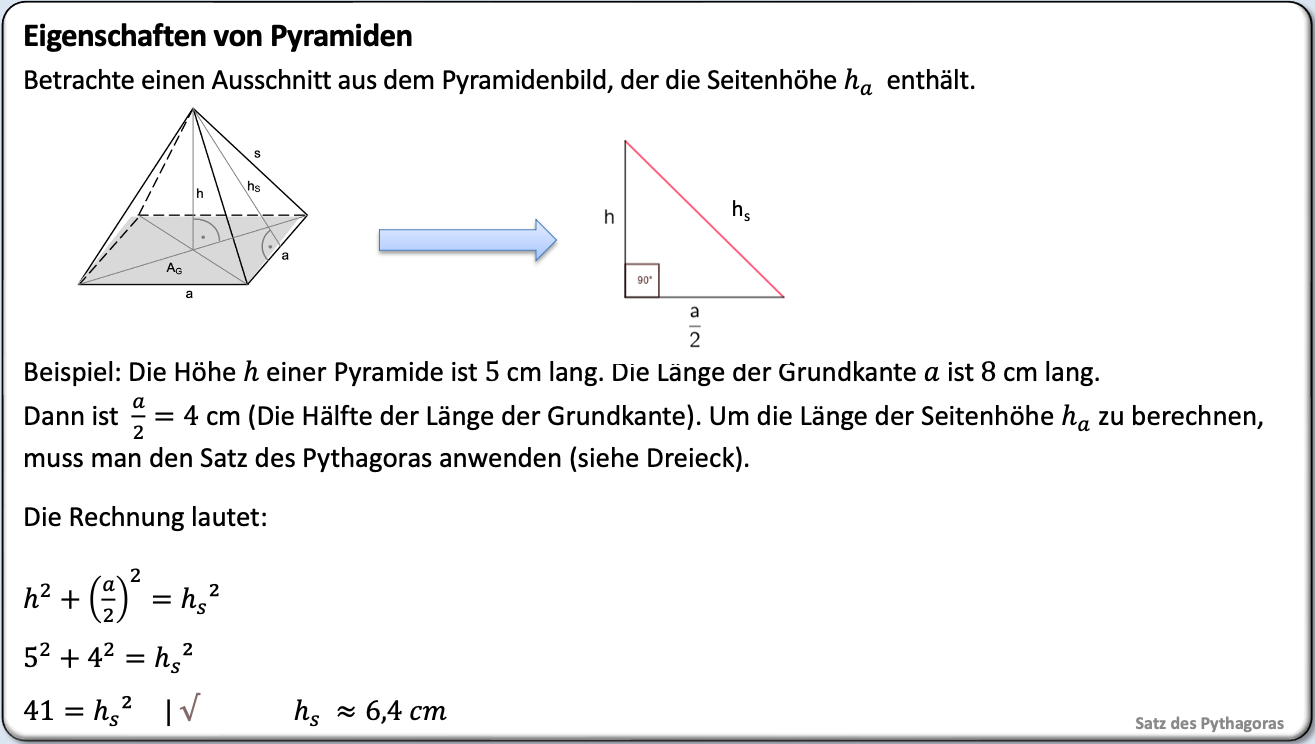 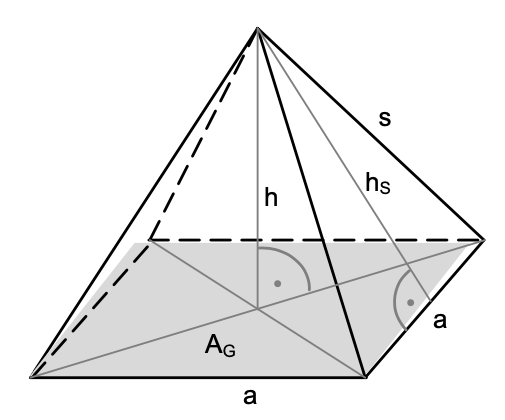 2
5
Satz des Pythagoras
Grundniveau
Karte 8
Aufgabe 1
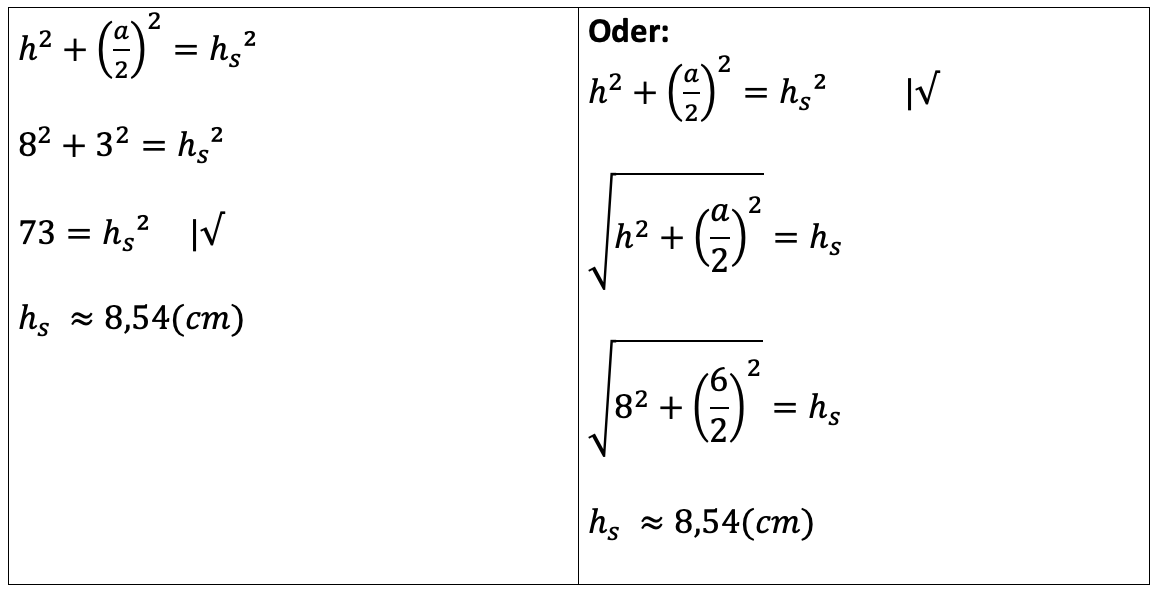 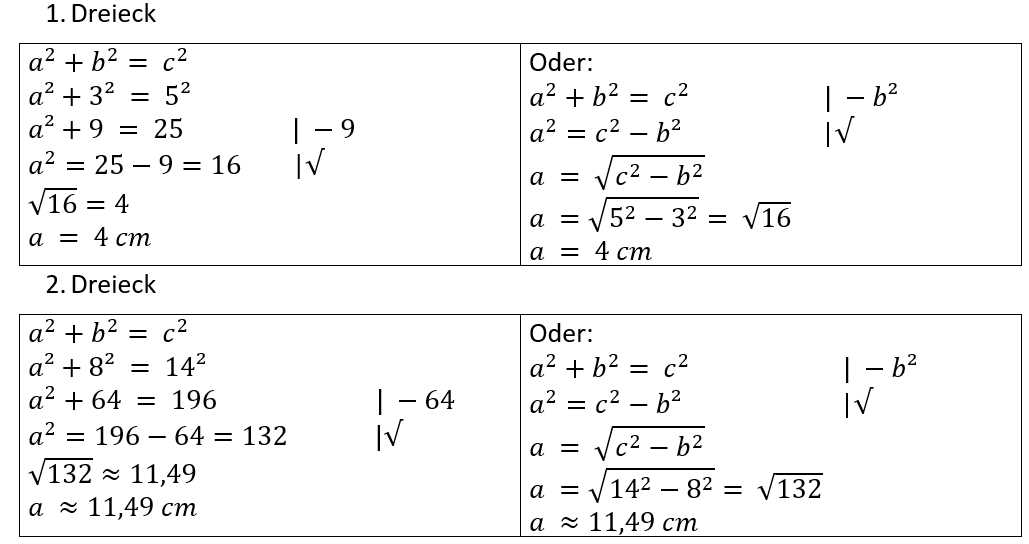 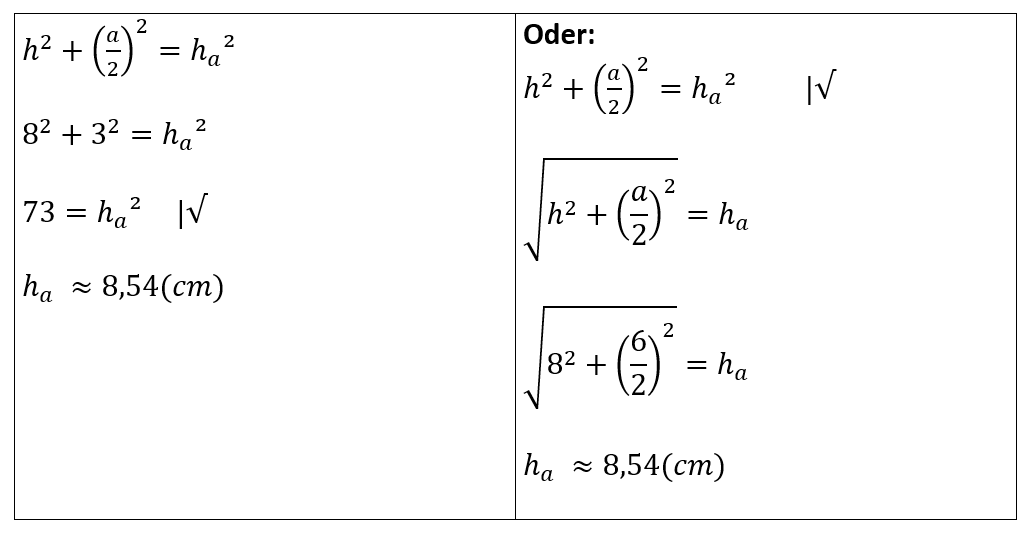 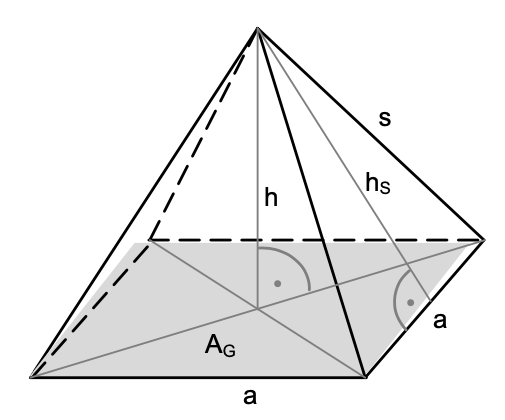 x
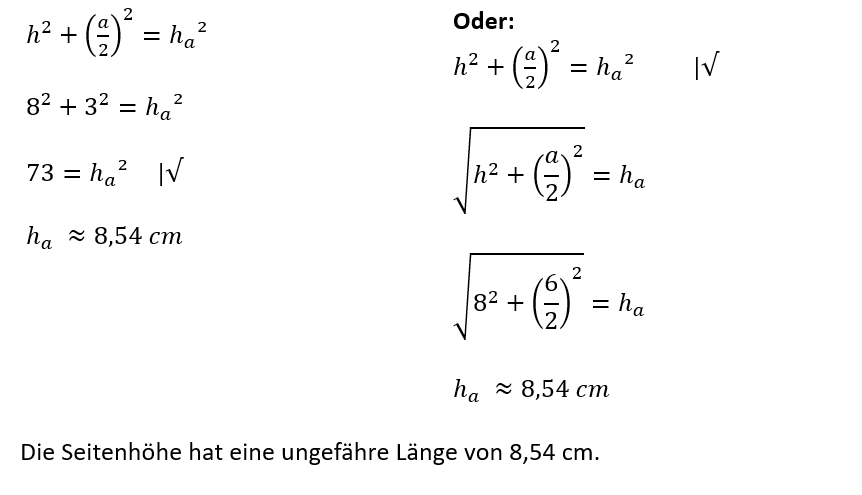 Satz des Pythagoras
Satz des Pythagoras
Erweiterungsniveau
Karte 1
Satz des Pythagoras im Trapez
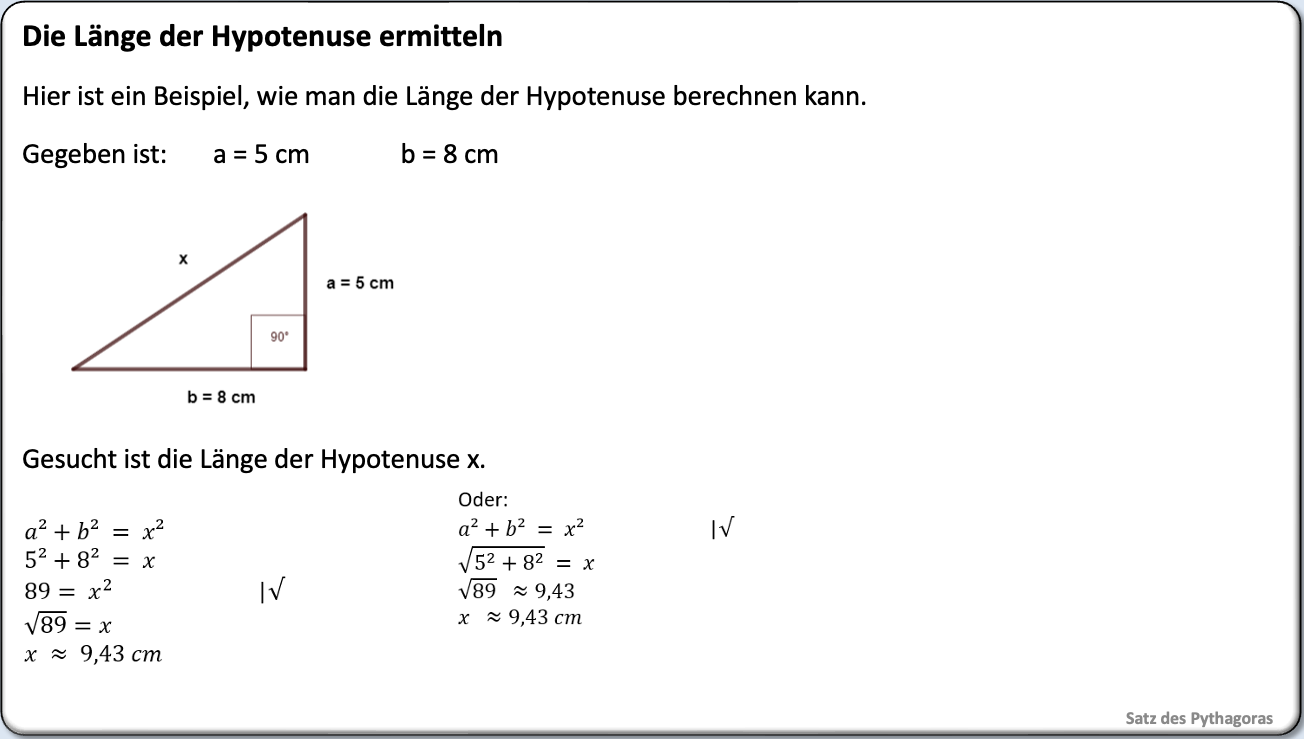 Aufgabe 1 [MSA 2014 X A 3]
*a) Gegeben ist ein gleichschenkliges Trapez. Berechne die Länge der Seite s.
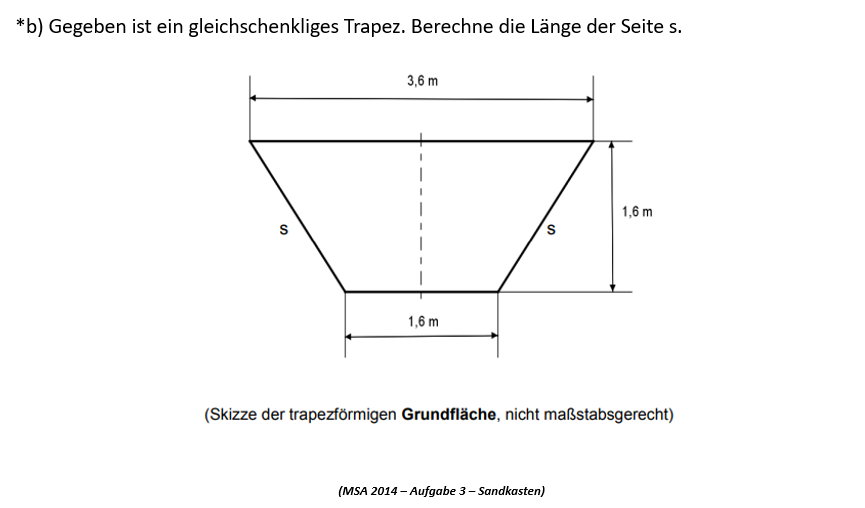 2
Satz des Pythagoras
Erweiterungsniveau
Karte 1
Aufgabe 1 [MSA 2014 X A 3]
*a)
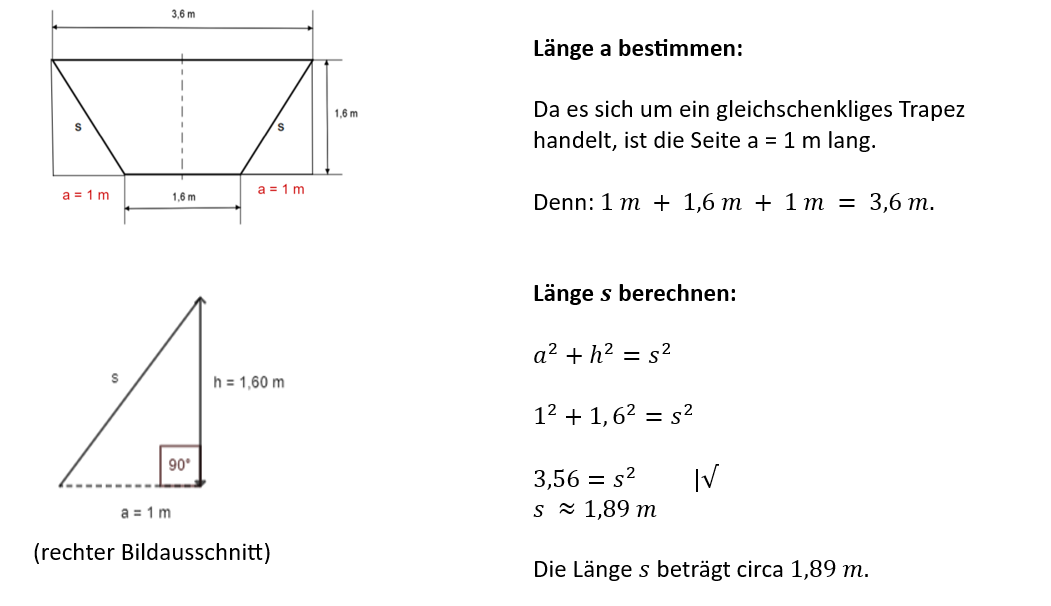 Satz des Pythagoras
Selbsttest 1
Prüfungsaufgabe
Aufgabe 1 [MSA 2009 N A6]
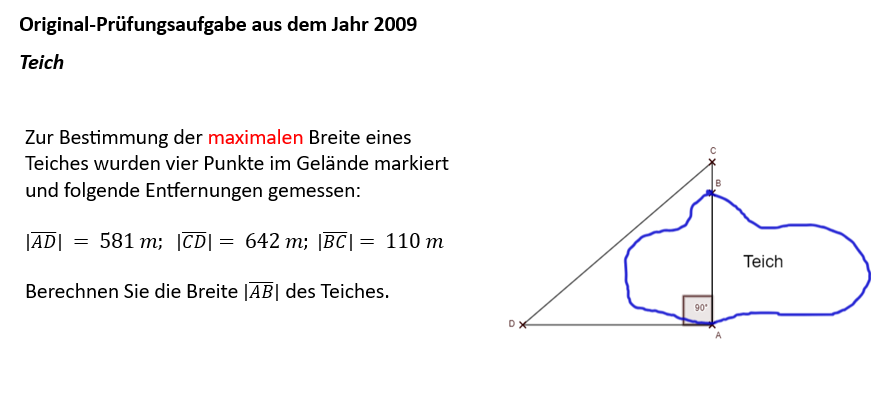 Satz des Pythagoras
Selbsttest 1
Lösung
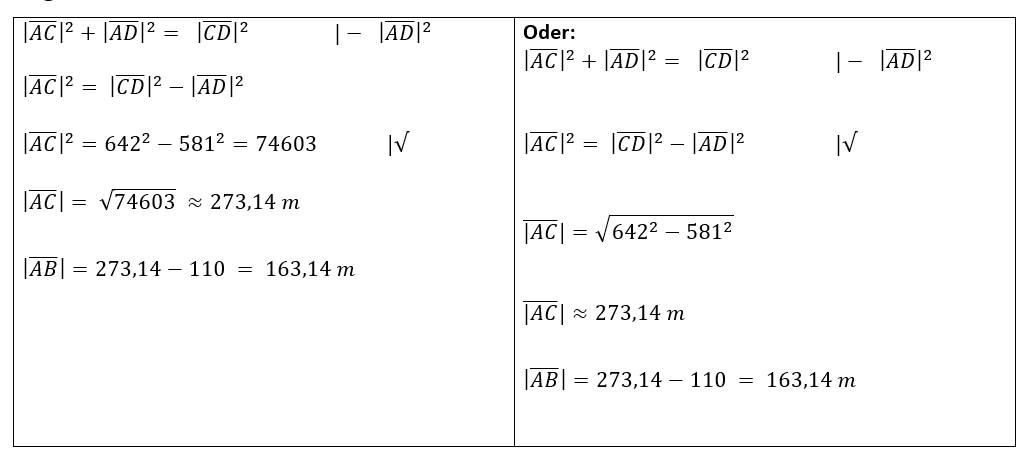 Satz des Pythagoras
Selbsttest 2
Prüfungsaufgabe
Aufgabe 1 [MSA 2015 N A2]
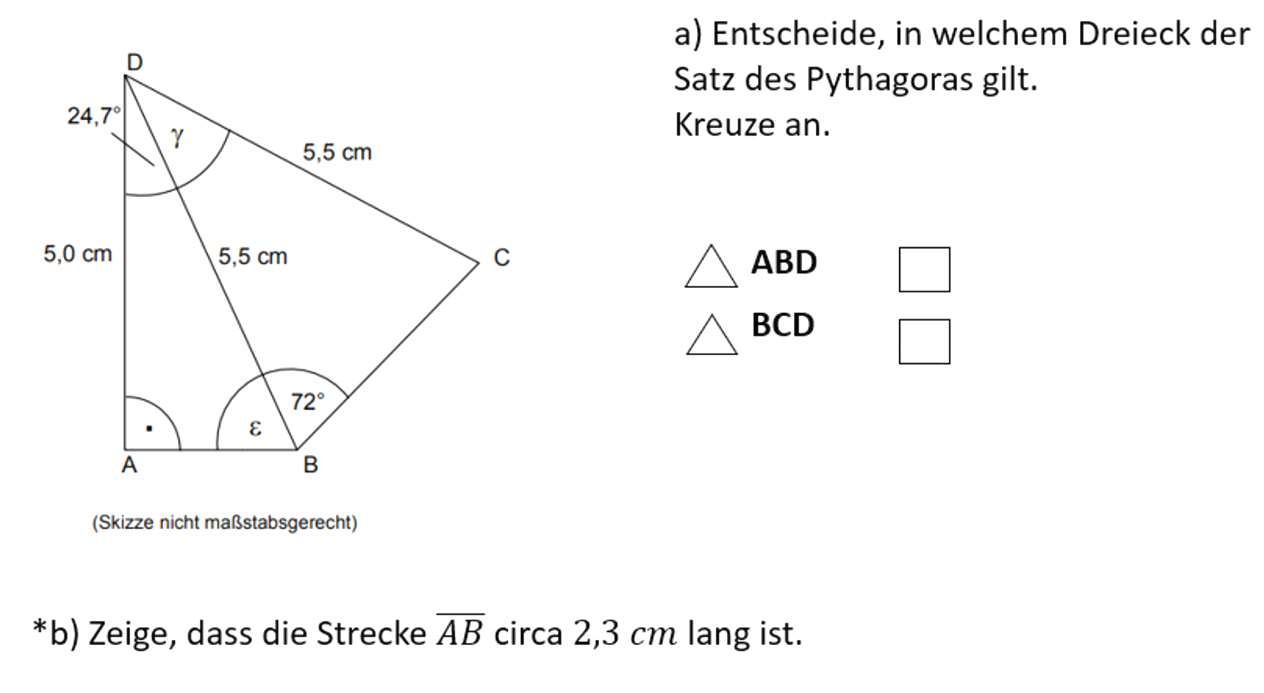 Satz des Pythagoras
Selbsttest 2
Lösung
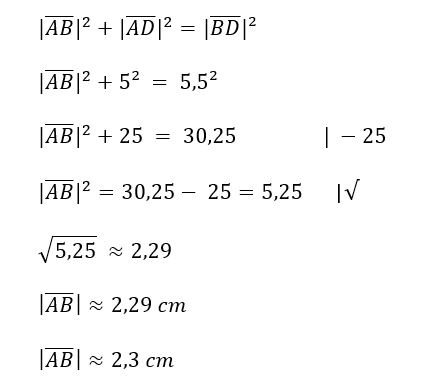 Satz des Pythagoras
HILFE
Sammlung der Hilfeknöpfe
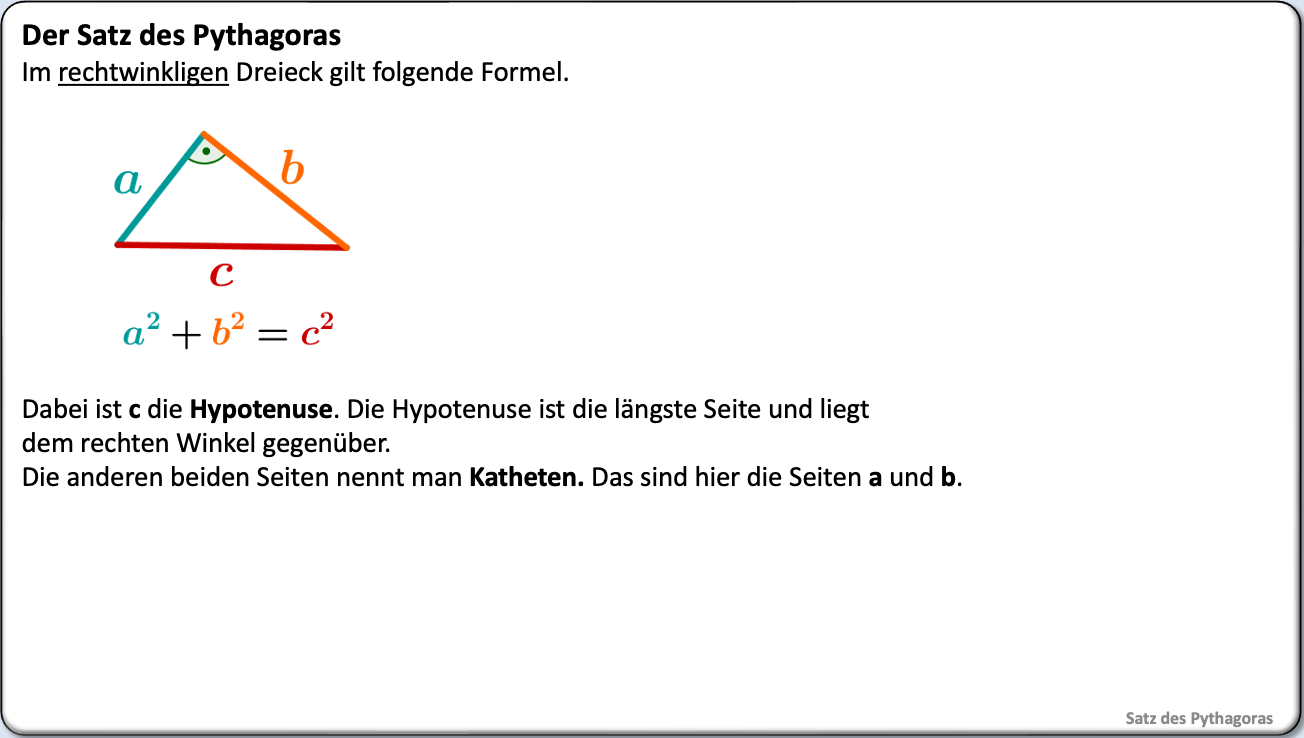 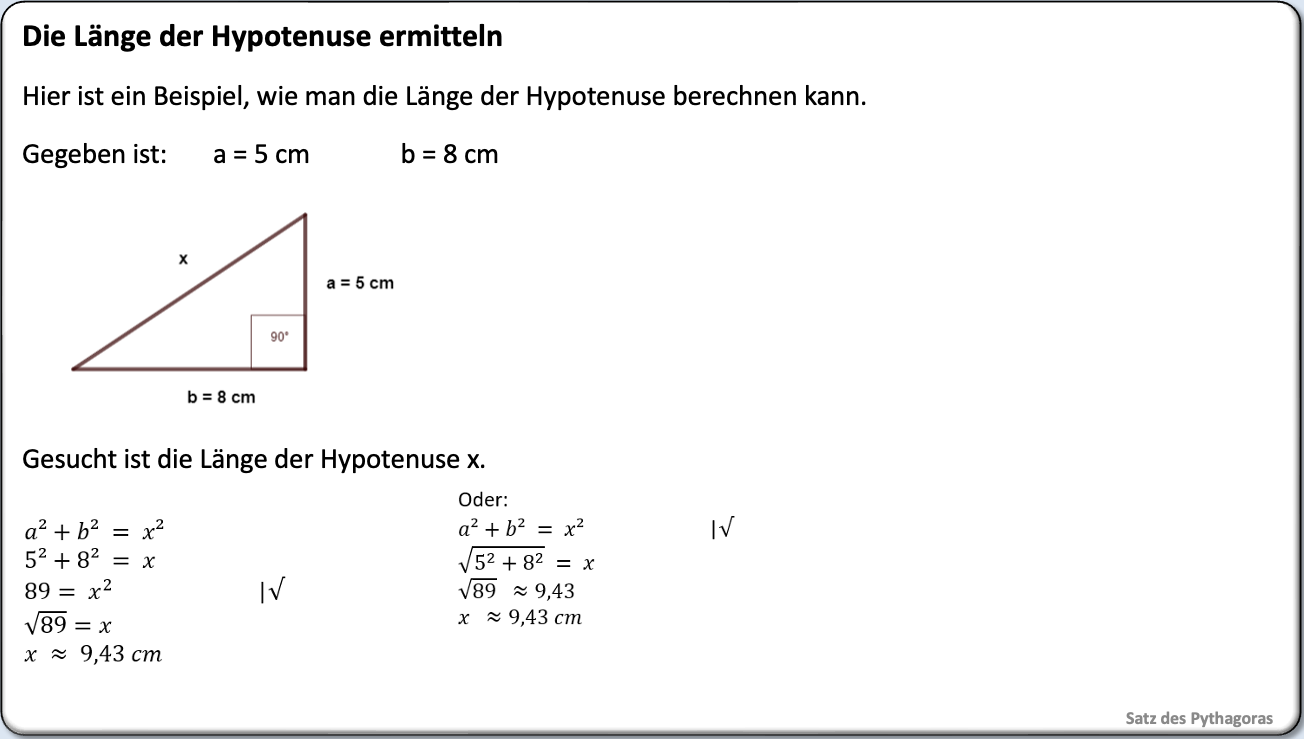 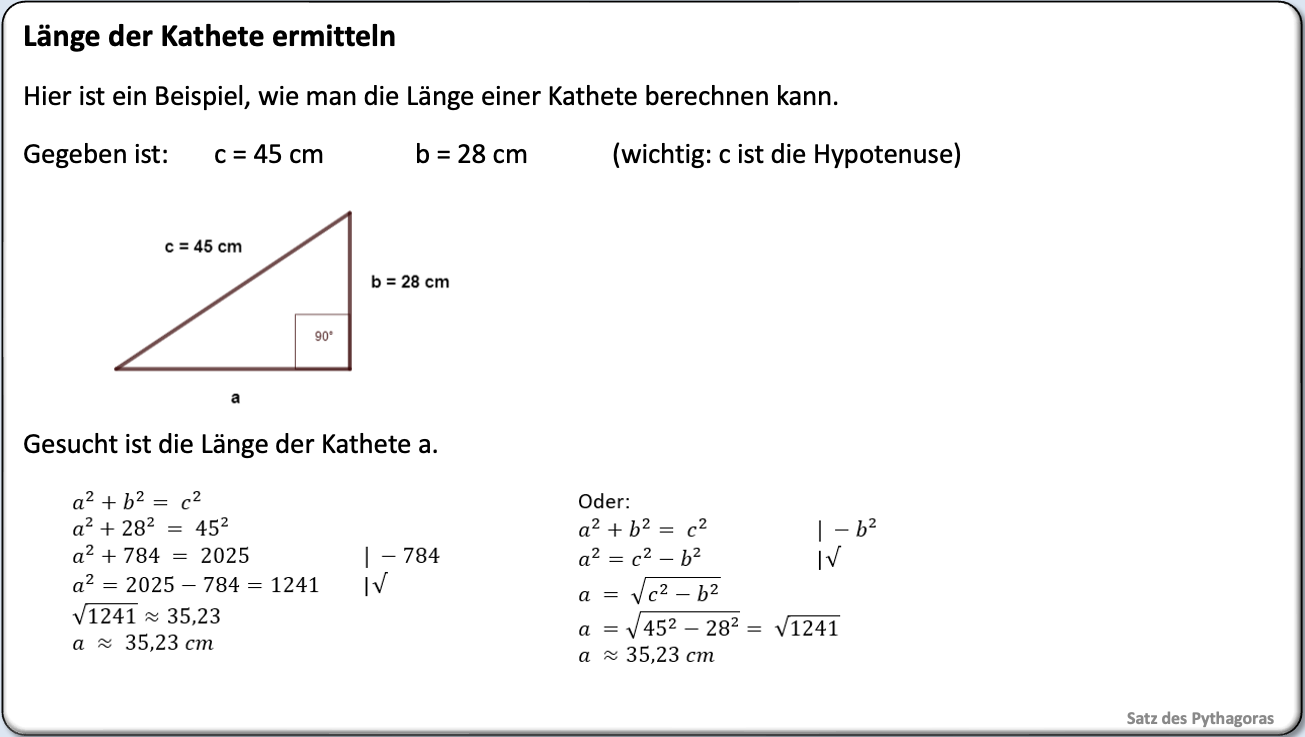 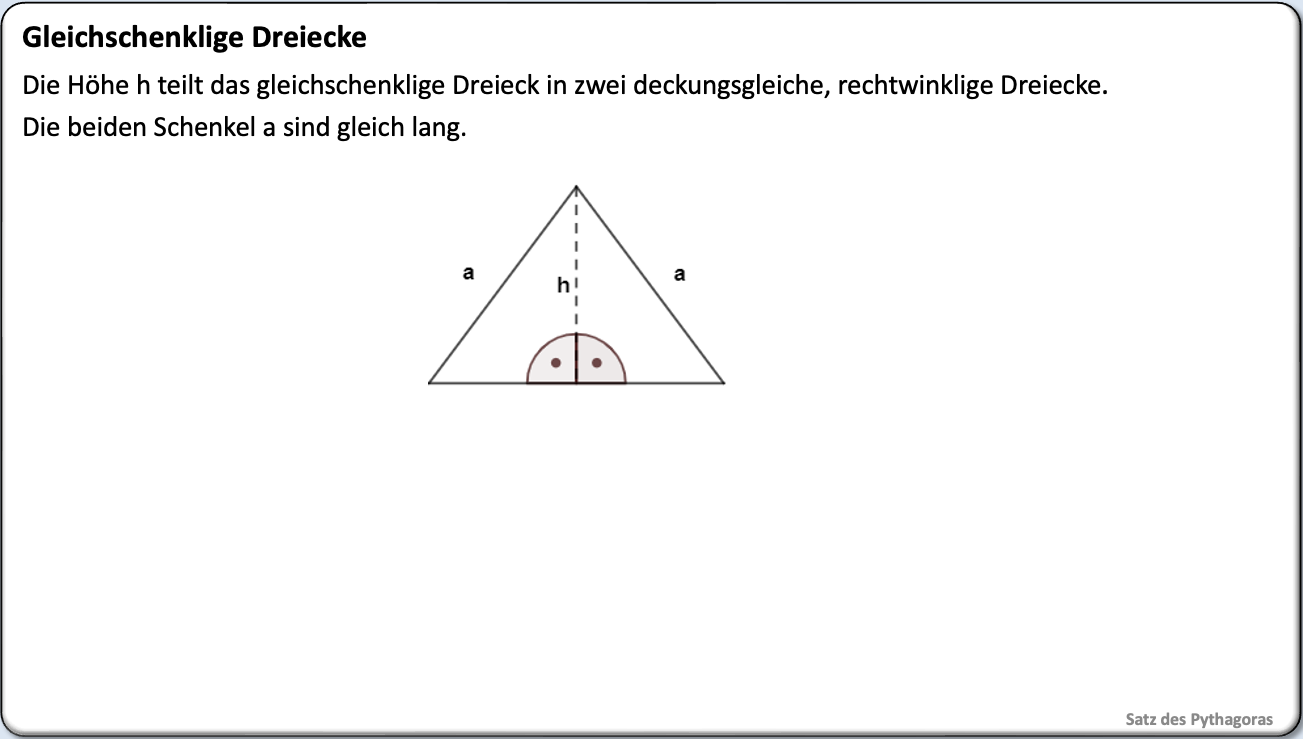 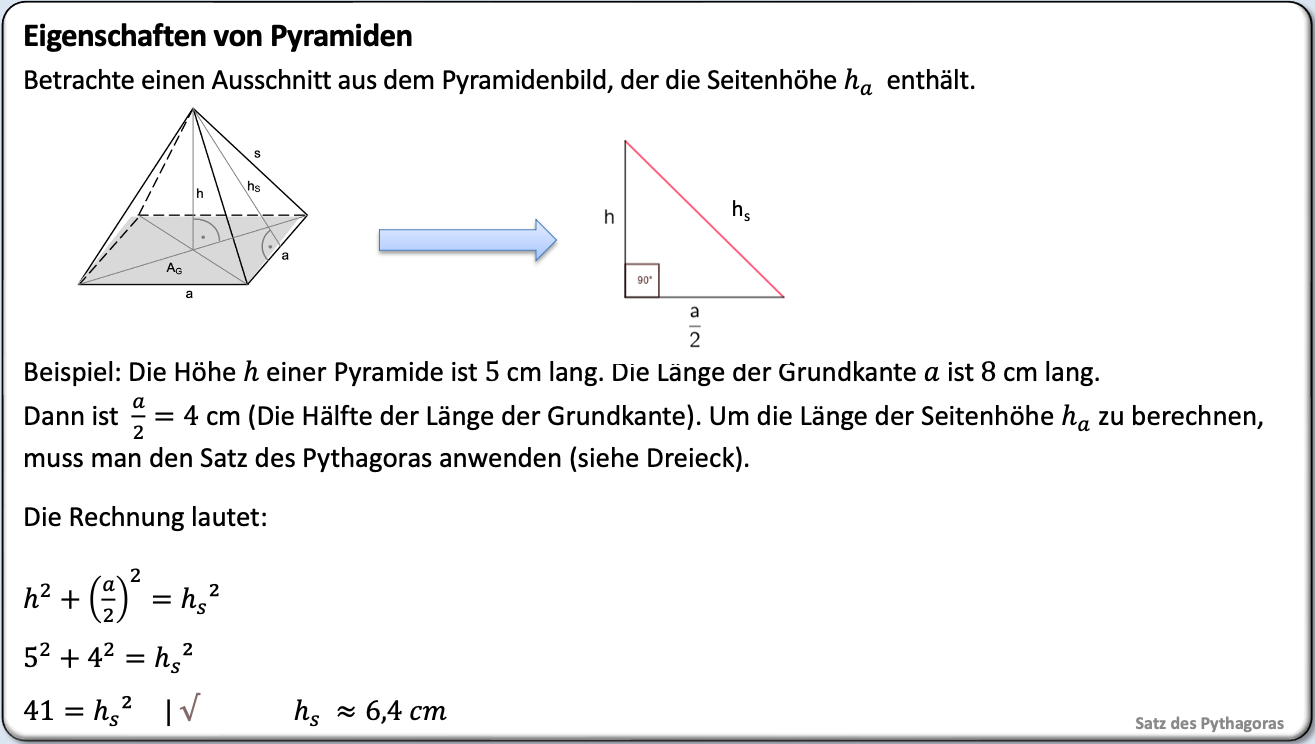 5
4
3
2
1
Satz des Pythagoras
Hilfe 1
Der Satz des Pythagoras
Der Satz des Pythagoras
Im rechtwinkligen Dreieck gilt folgende Formel.








Dabei ist c die Hypotenuse. Die Hypotenuse ist die längste Seite und liegt 
dem rechten Winkel gegenüber.
Die anderen beiden Seiten nennt man Katheten. Das sind hier die Seiten a und b.
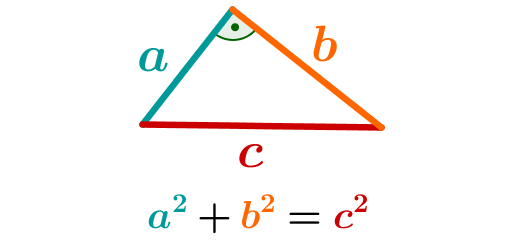 Satz des Pythagoras
Hilfe 2
Länge der Hypotenuse Ermitteln
Die Länge der Hypotenuse ermitteln
Hier ist ein Beispiel, wie man die Länge der Hypotenuse berechnen kann.
Gegeben ist:       a = 5 cm              b = 8 cm






Gesucht ist die Länge der Hypotenuse x.
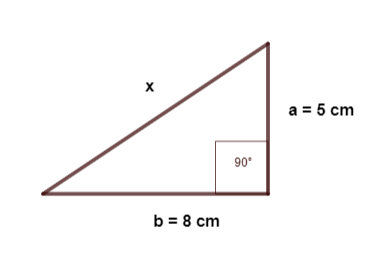 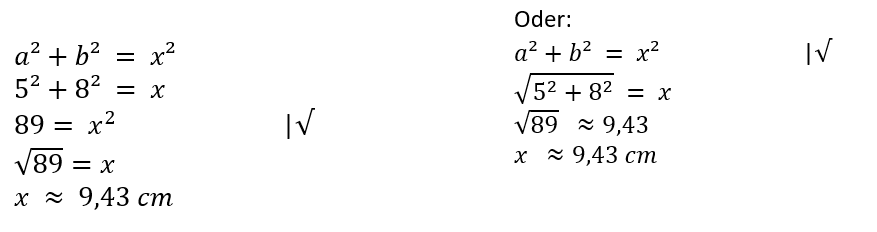 Satz des Pythagoras
Hilfe 3
Länge der Kathete ermitteln
Länge der Kathete ermitteln
Hier ist ein Beispiel, wie man die Länge einer Kathete berechnen kann.
Gegeben ist:       c = 45 cm              b = 28 cm             (wichtig: c ist die Hypotenuse)




Gesucht ist die Länge der Kathete a.
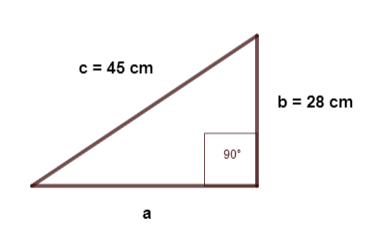 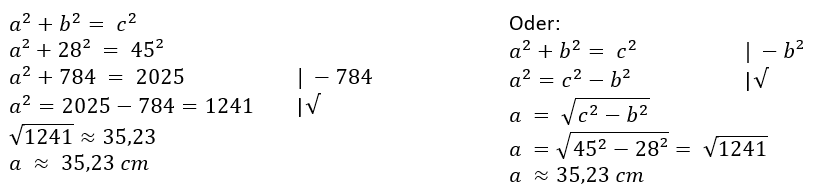 Geometrie – ebene Figuren
Satz des Pythagoras
Hilfe 4
Gleichschenklige Dreiecke
Gleichschenklige Dreiecke
Die Höhe h teilt das gleichschenklige Dreieck in zwei deckungsgleiche, rechtwinklige Dreiecke. 
Die beiden Schenkel a sind gleich lang.
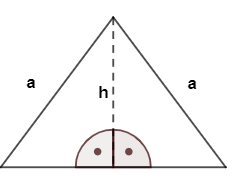 Geometrie – ebene Figuren
Satz des Pythagoras
Hilfe 5
Eigenschaften Pyramiden
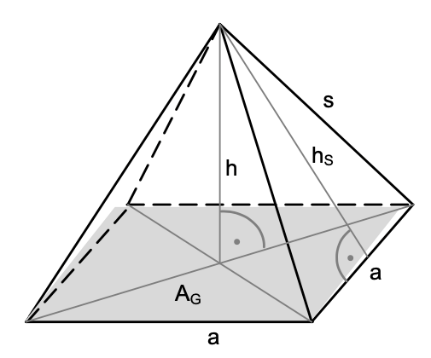 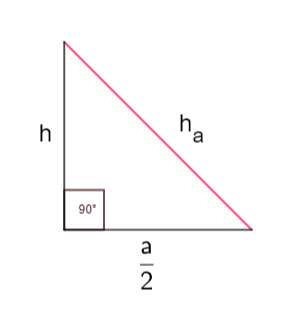 hs
Geometrie – ebene Figuren
Satz des Pythagoras
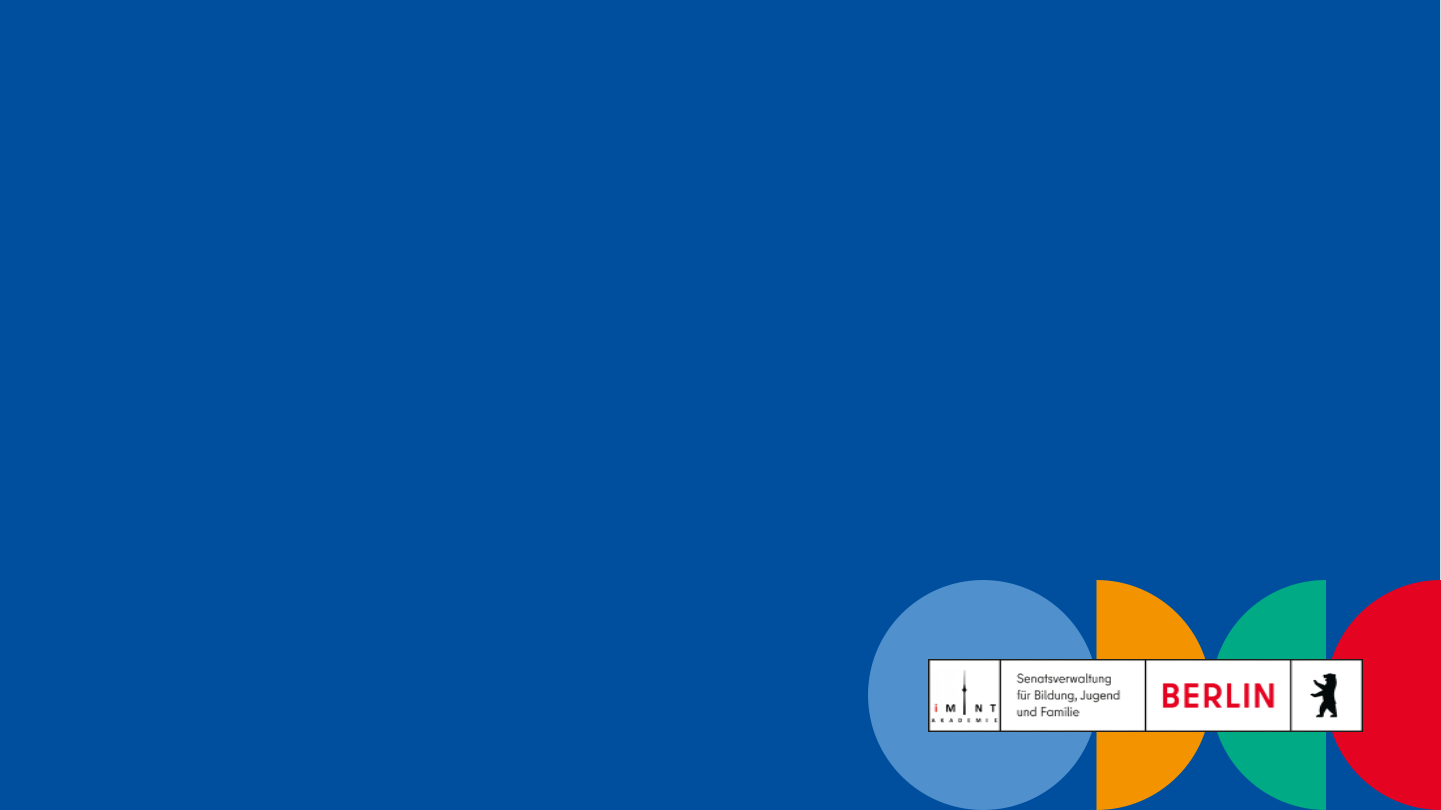 MSA-Vorbereitung
Station: Geometrie in der Ebene